Surface treatment toolbox
in Linn County, OR
Kevin Hamilton
Operations Manager
(541) 967-3919 Office
(541) 740-1787 Cell
khamilton@co.linn.or.us

Jeff Maskal
Special Operations Group Foreman
jeff.maskal@co.linn.or.us

Mike Brant
Fleet Maintenance Leadworker
mike.brant@co.linn.or.us
Project Design & Execution
Inter-Agency Cooperation
Communication
Contract Work
Paved Intersections
Prep Work
Fog Seals
When Things Go Wrong
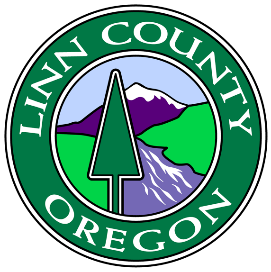 LINN COUNTY
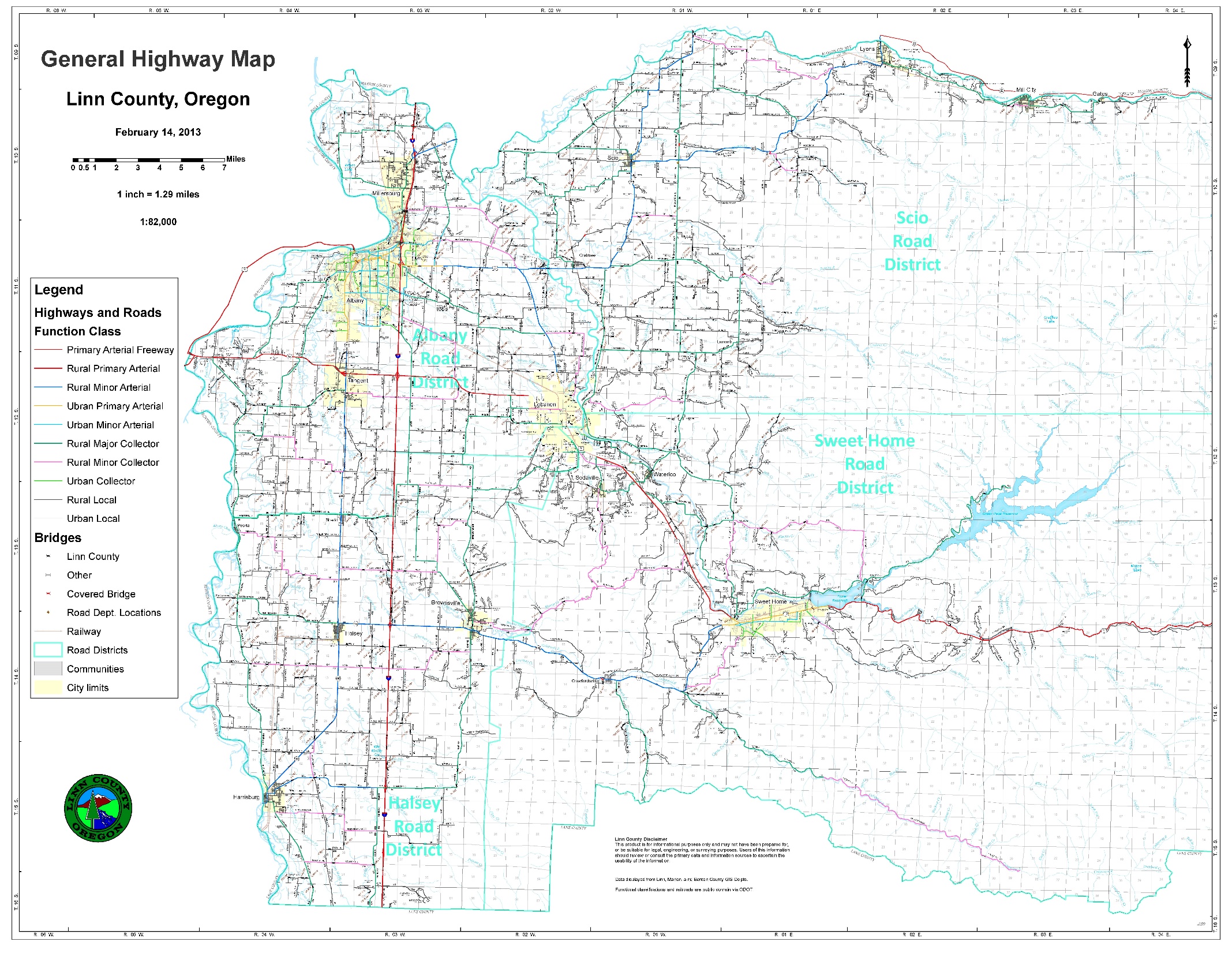 MILL CITY
LYONS
SCIO
Approx. 1,139 total miles
	Approx. 98 gravel miles

Four Maintenance Districts dividing the County into quadrants

Hilly landscapes eastern half. Flat landscapes western.

Heavy loads are mostly from logging, and hay & seed.
ALBANY
LEBANON
TANGENT
HALSEY
BROWNSVILLE
SWEET HOME
HARRISBURG
Project design & execution
Lay out the work to minimize mobilization between projects. Don’t jump back and forth.
Have a “Shake-out Day” to test the equipment and train new people. Do this well before your project start day is scheduled.
Have a Pre-Construction meeting with the whole crew before the project starts
Plan & Order Ahead – know your quantities and schedules. Communicate with your vendor.
Have project sections laid out in advance
Have a T.C.S. (or 2 or 3) on site. This should not be the project coordinator
Have flaggers already set up at the next section
Have a project coordinator on site. Inspect work, troubleshoot problems, ensure communication.
Shoot with two distributors
Have enough rollers, and keep them moving
Trucks are part of the rolling operations:          “Split” their tracks
Have enough trucks and equipment, flaggers, operators, etc. Contact your neighbors.
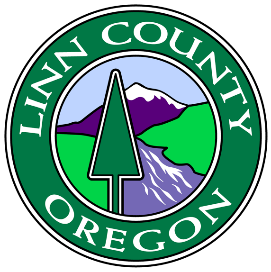 Surface treatment toolbox
in Linn County, OR
Kevin Hamilton
Operations Manager
(541) 967-3919 Office
(541) 740-1787 Cell
khamilton@co.linn.or.us

Jeff Maskal
Special Operations Group Foreman
jeff.maskal@co.linn.or.us

Mike Brant
Fleet Maintenance Leadworker
mike.brant@co.linn.or.us
Project Design & Execution
Inter-Agency Cooperation
Communication
Contract Work
Paved Intersections
Prep Work
Fog Seals
When Things Go Wrong
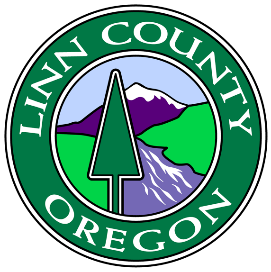 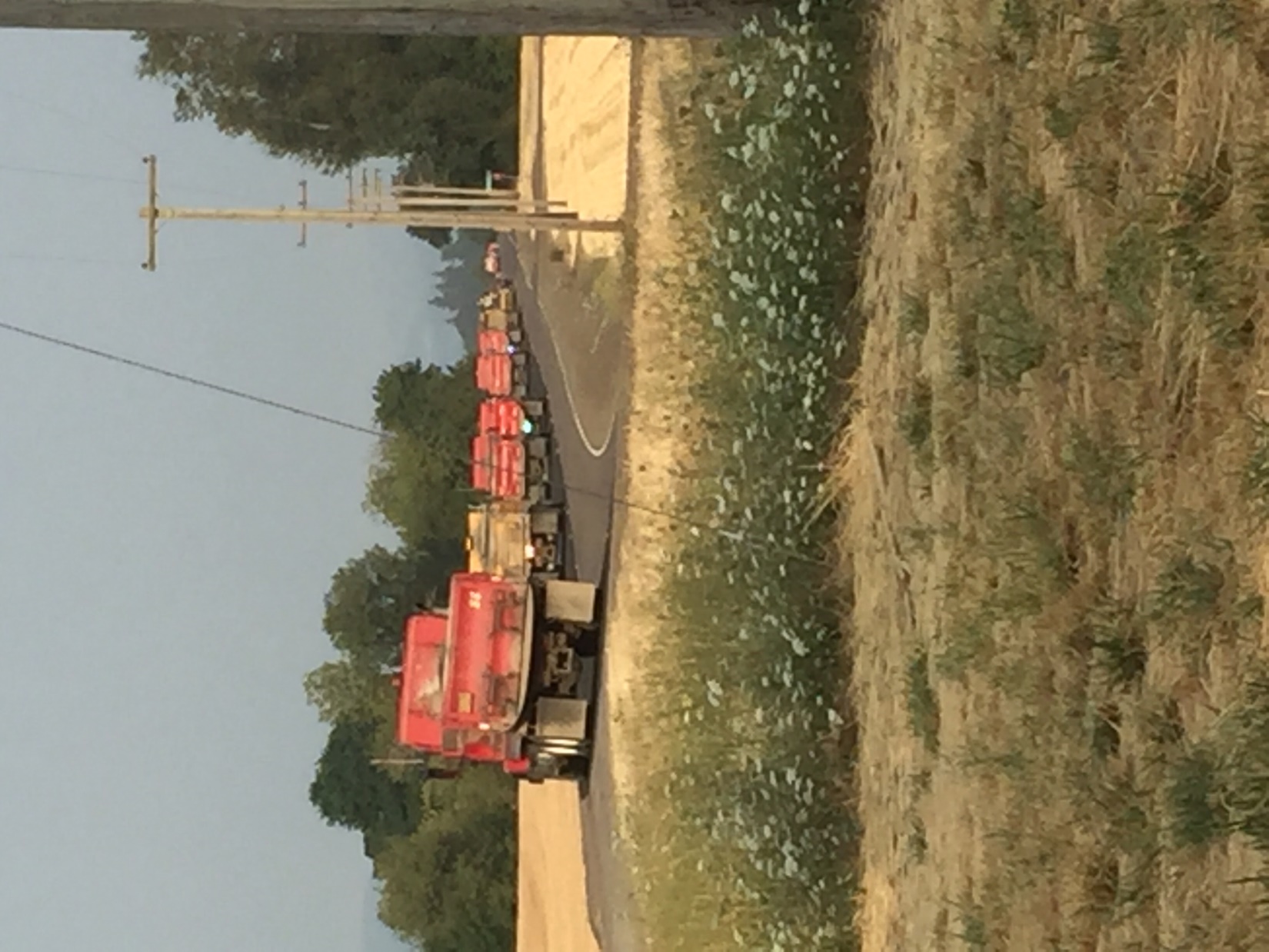 Inter-Agency Cooperation
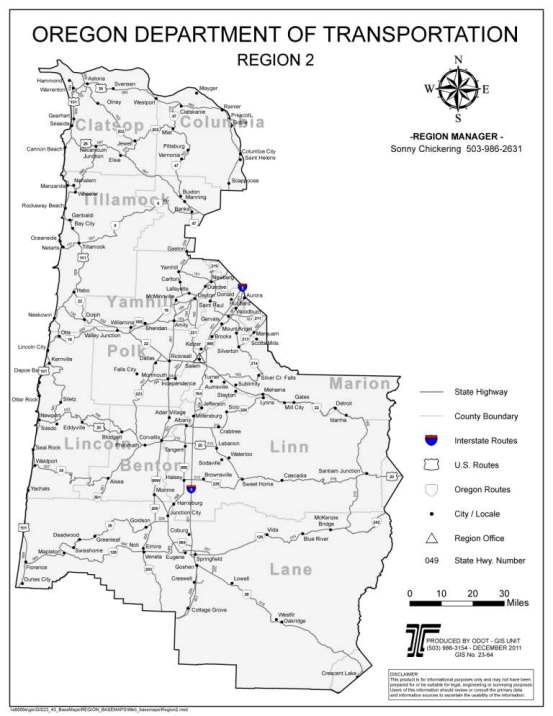 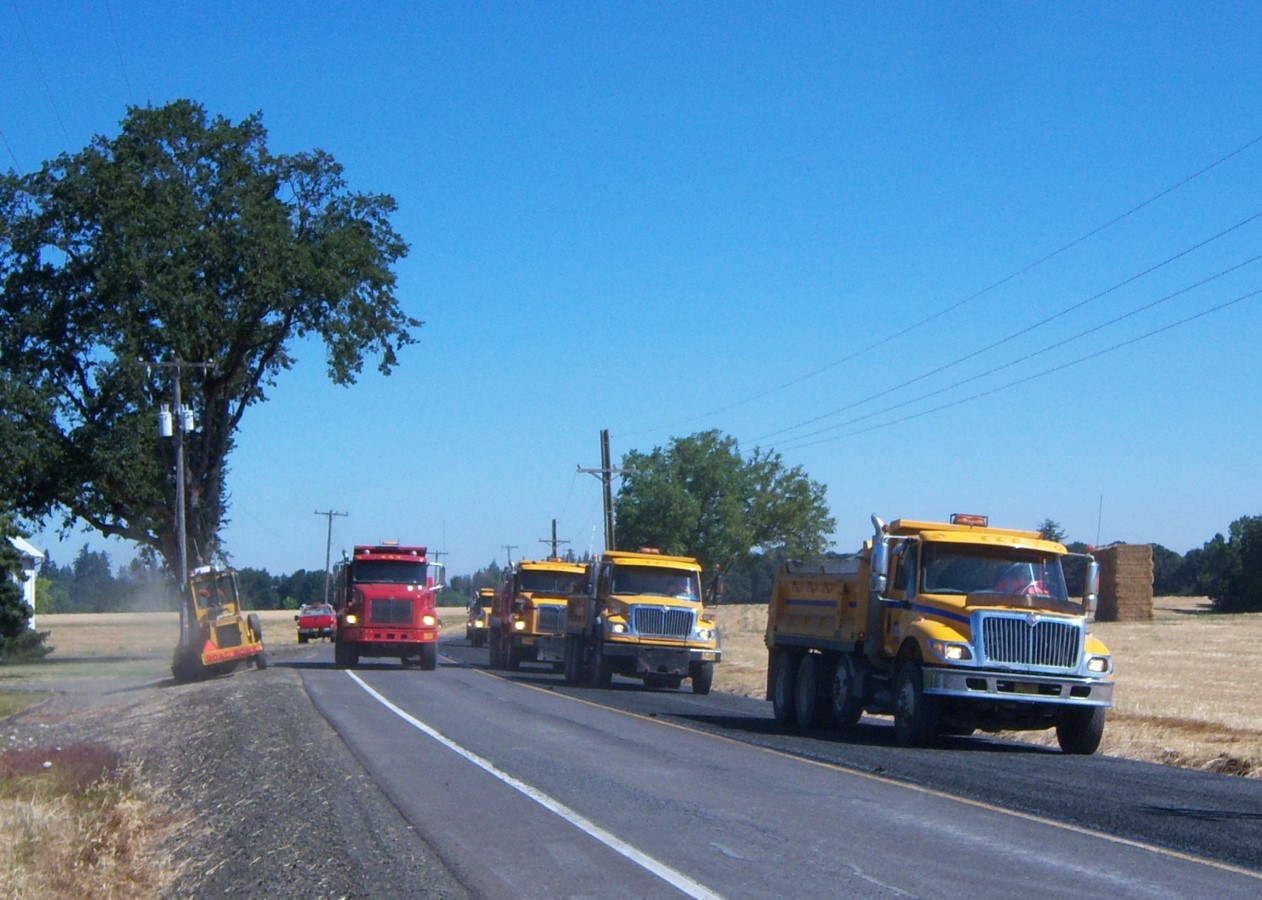 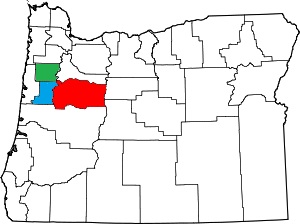 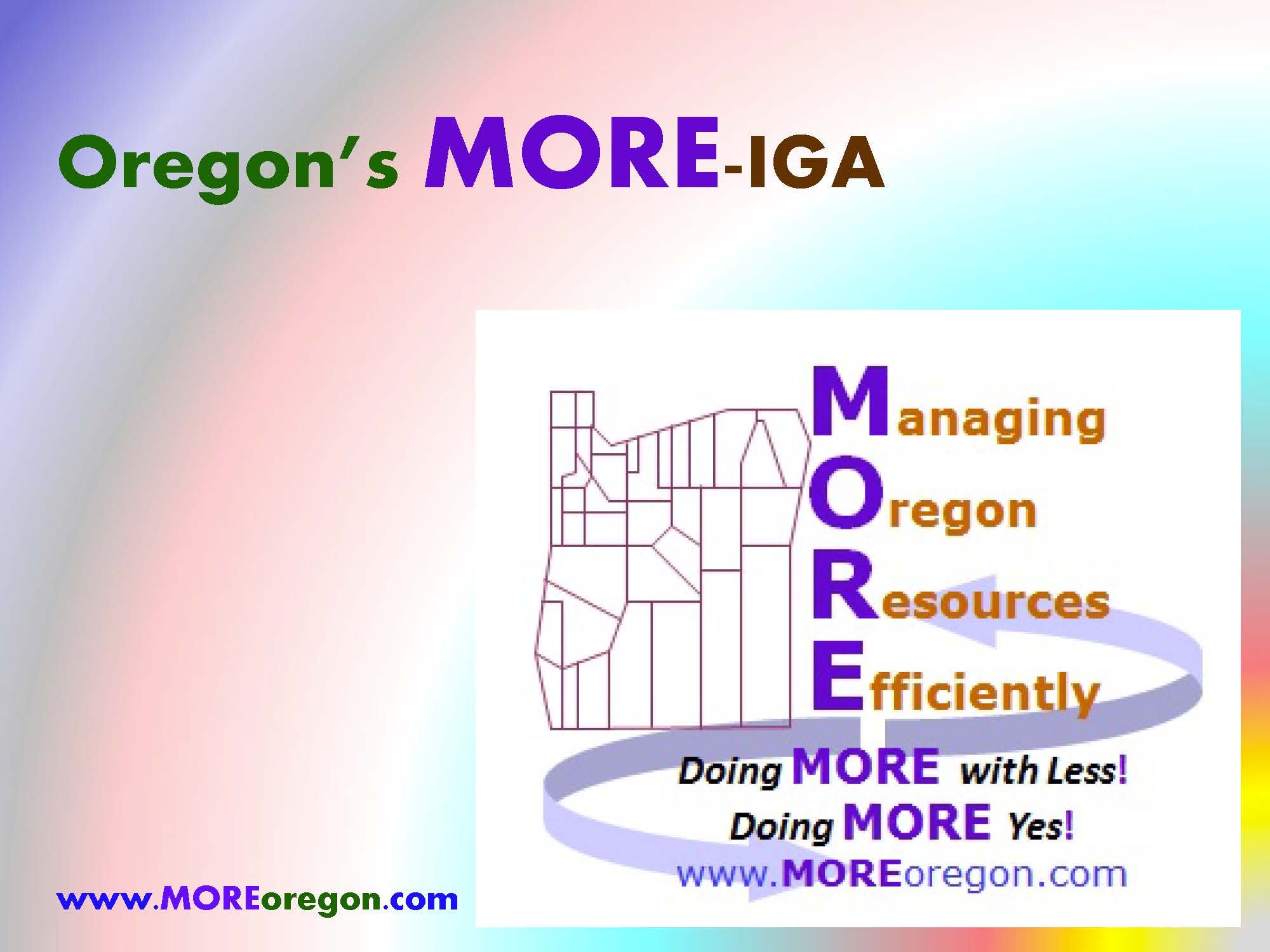 Inter-Agency Cooperation
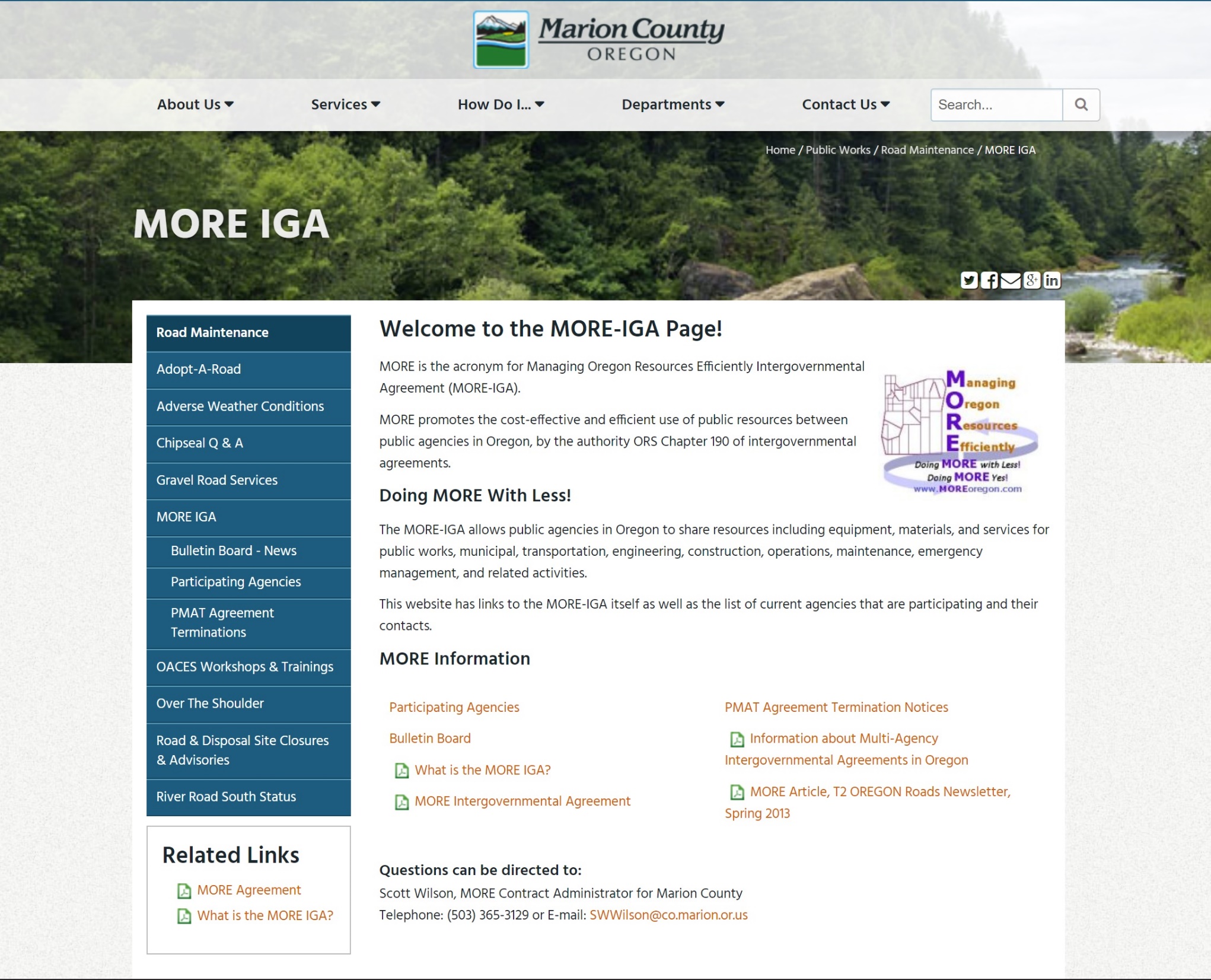 Inter-Agency Cooperation
Surface treatment toolbox
in Linn County, OR
Kevin Hamilton
Operations Manager
(541) 967-3919 Office
(541) 740-1787 Cell
khamilton@co.linn.or.us

Jeff Maskal
Special Operations Group Foreman
jeff.maskal@co.linn.or.us

Mike Brant
Fleet Maintenance Leadworker
mike.brant@co.linn.or.us
Inter-Agency Cooperation
Communication
Contract Work
Paved Intersections
Prep Work
Fog Seals
When Things Go Wrong
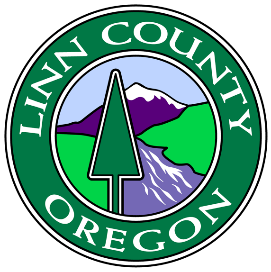 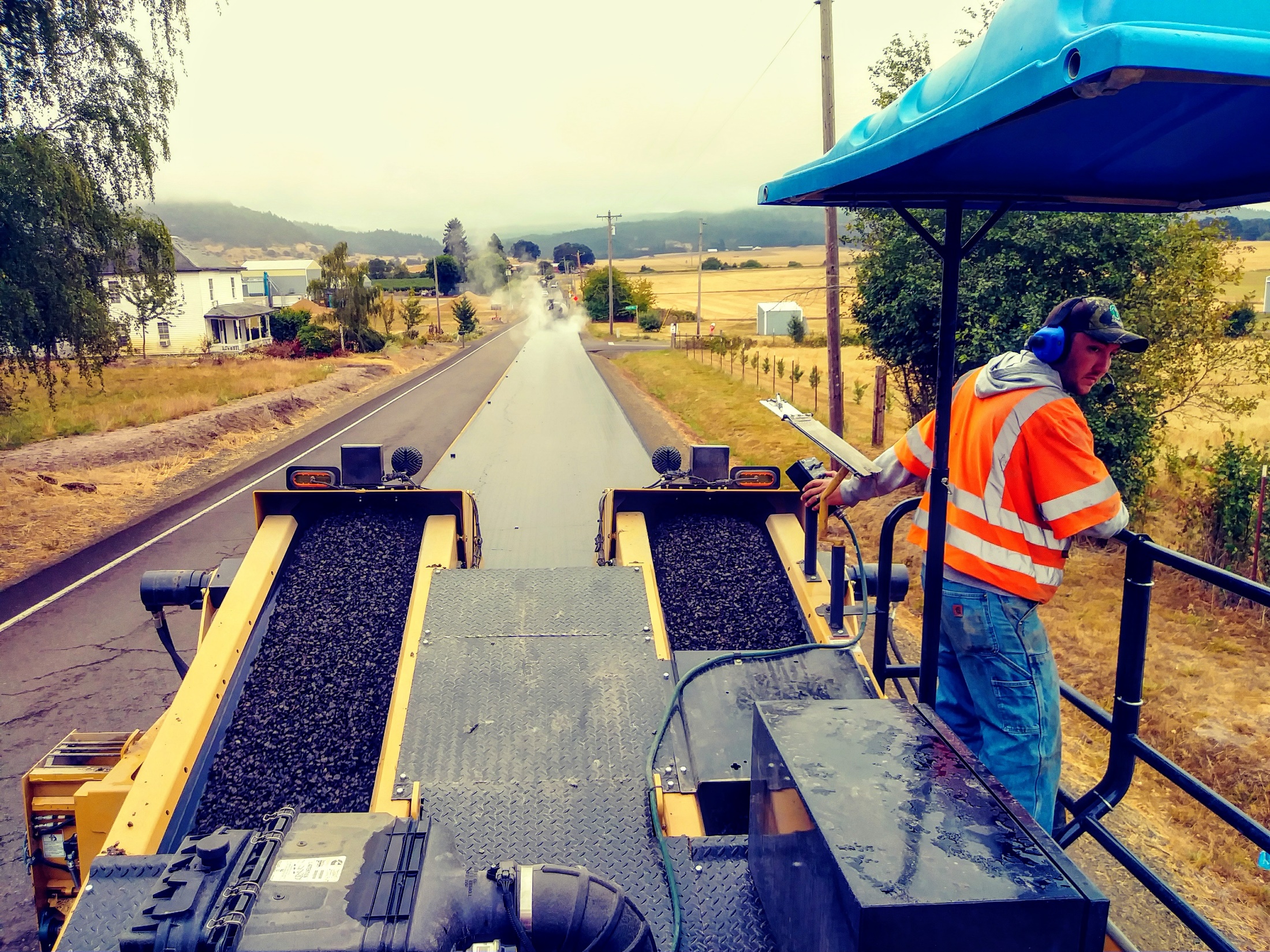 COMMUNICATION
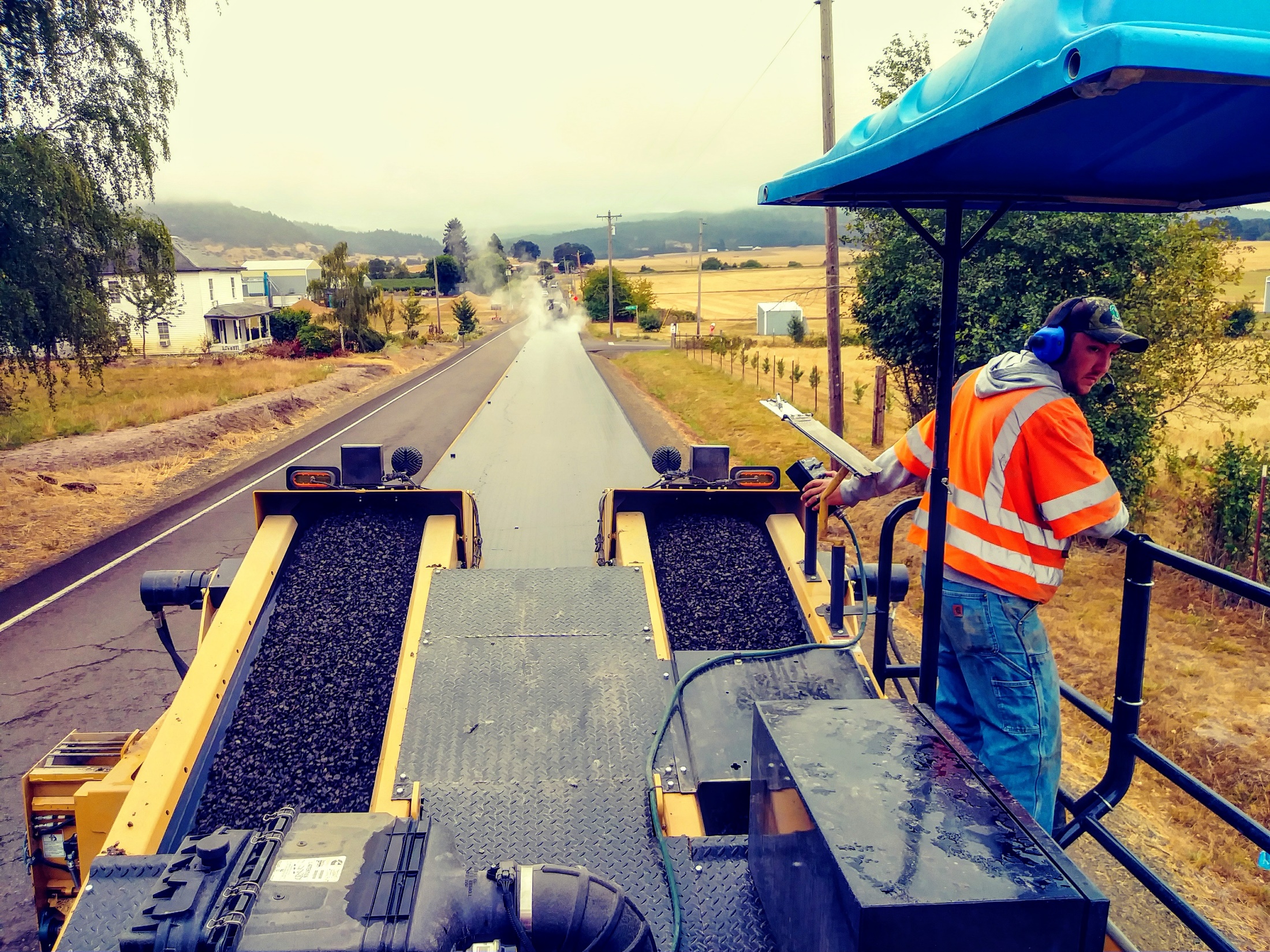 COMMUNICATION
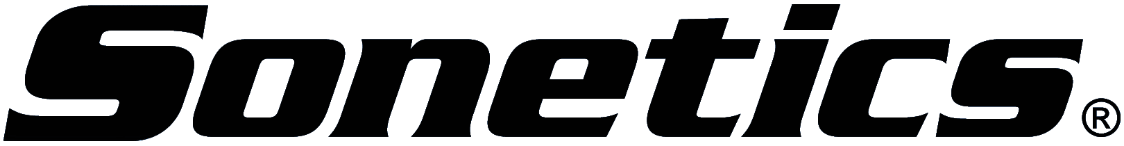 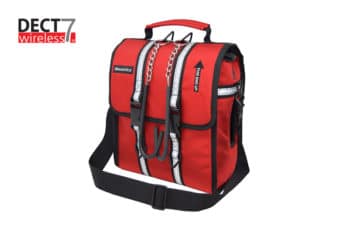 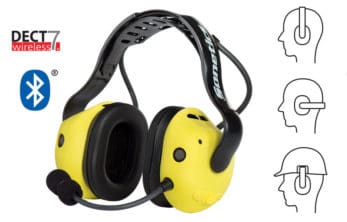 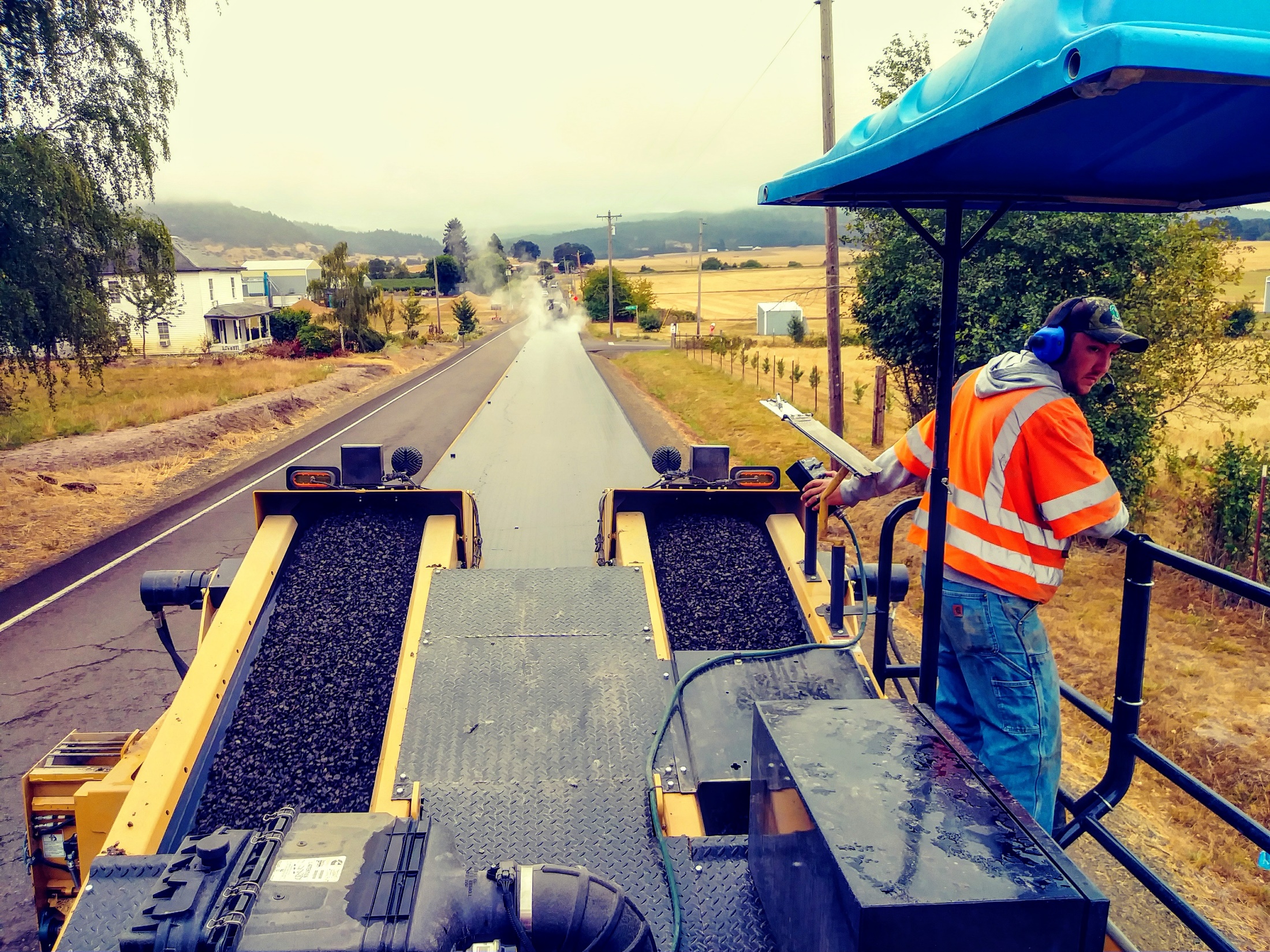 COMMUNICATION
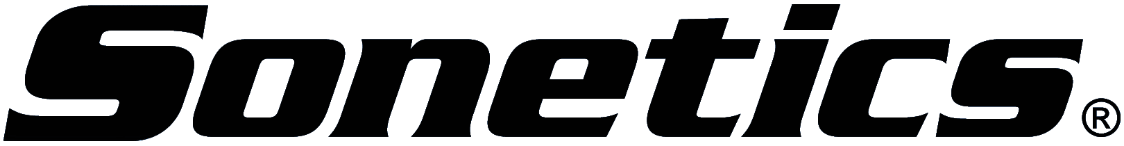 Hearing Protection
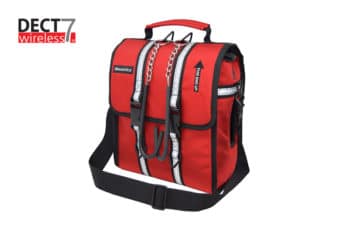 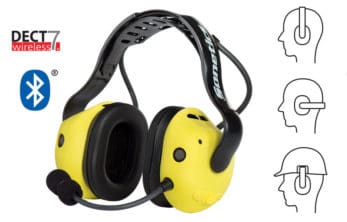 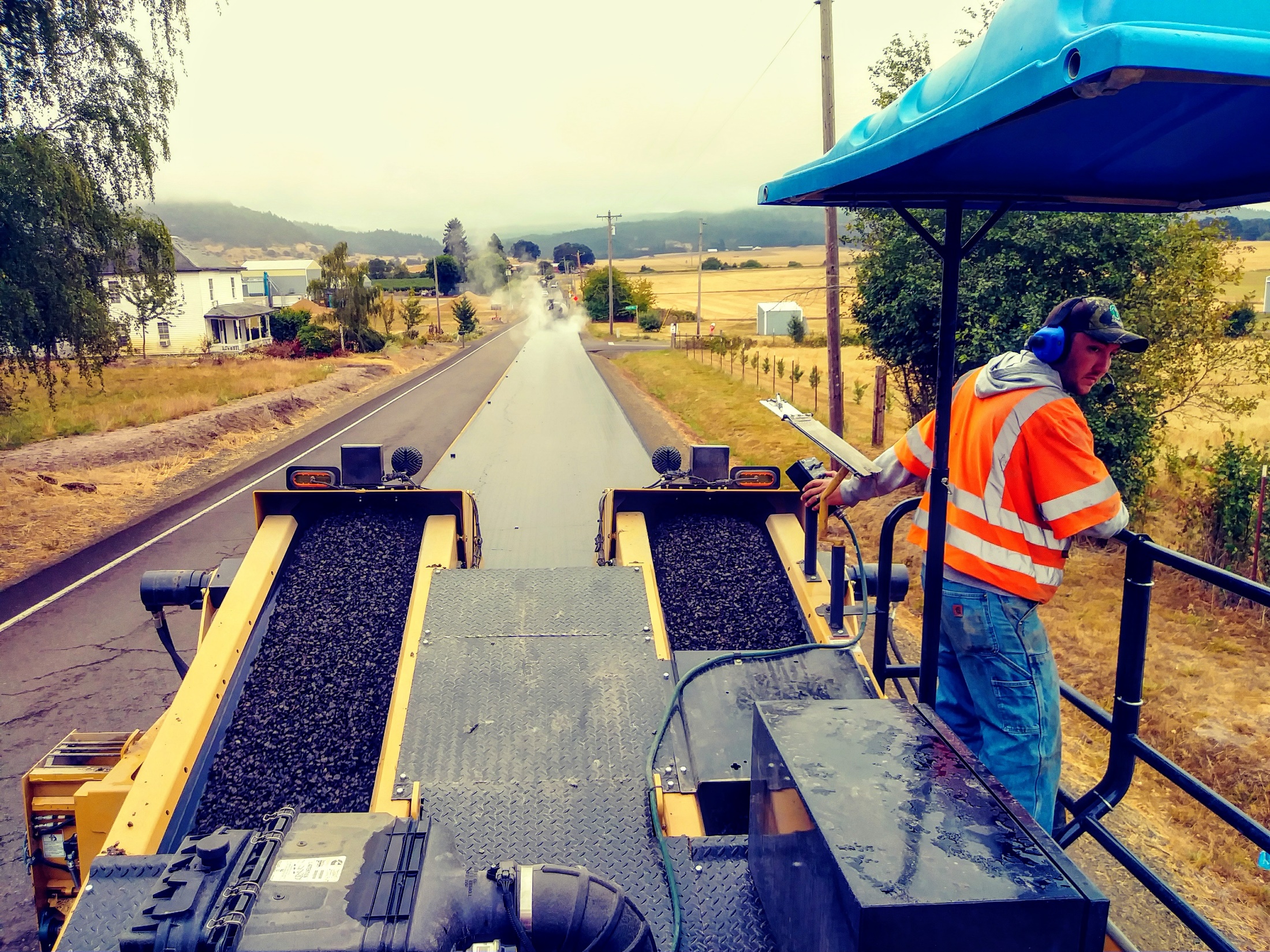 COMMUNICATION
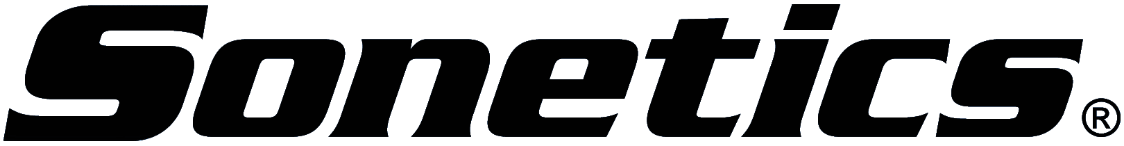 Hearing Protection
Open Microphone
Efficiency of Operations
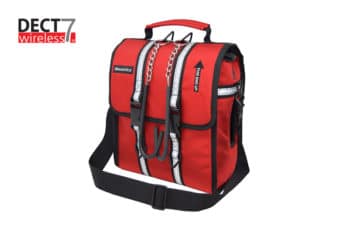 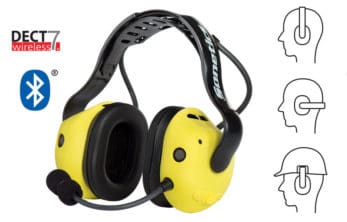 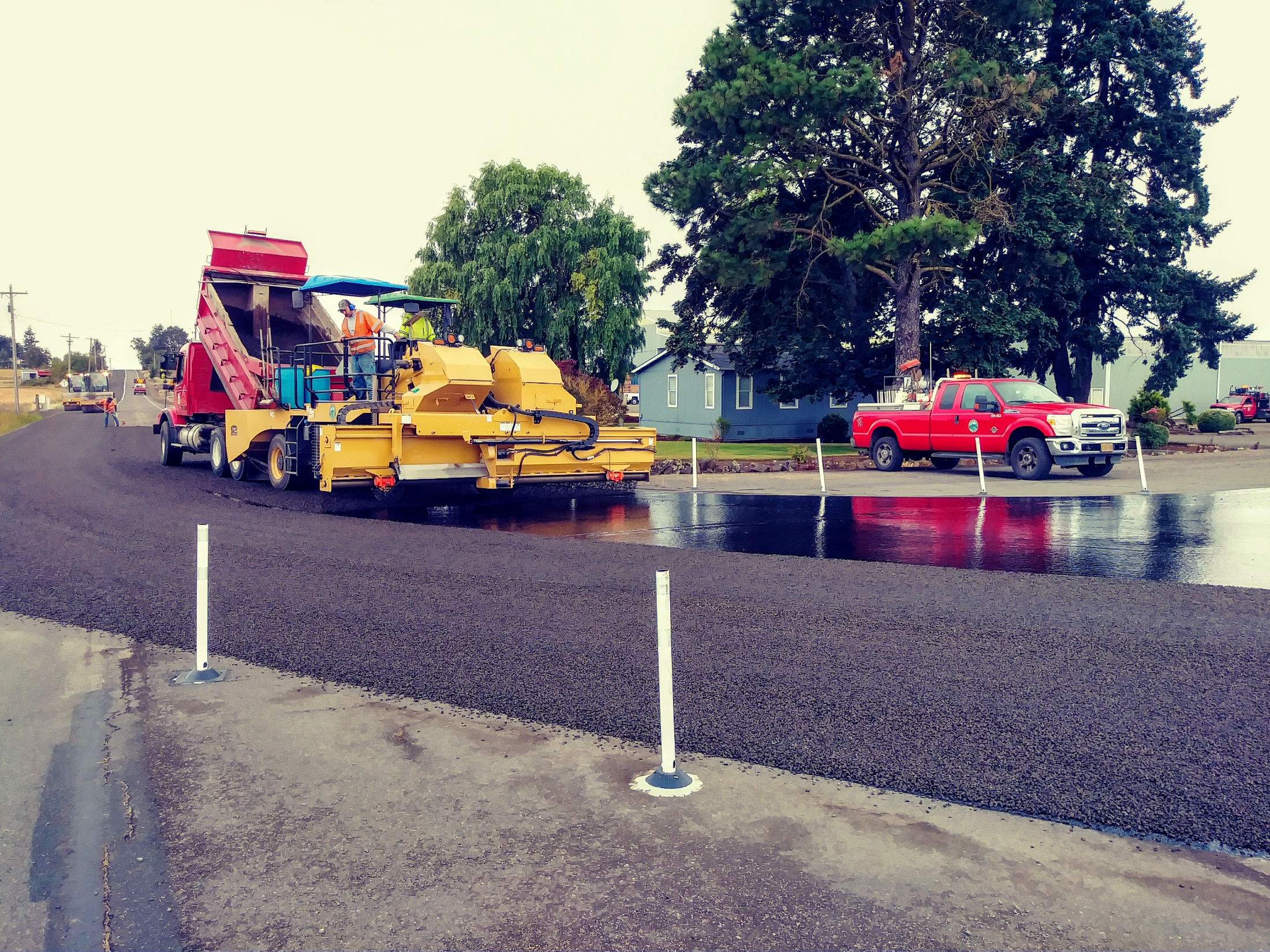 COMMUNICATION
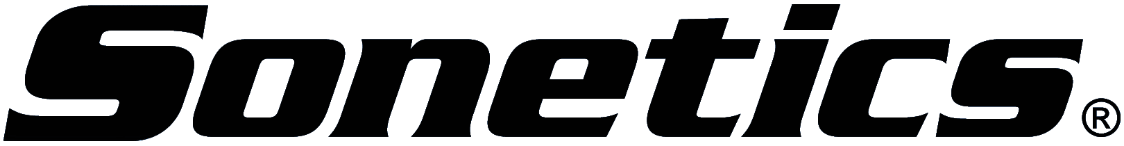 Hearing Protection
Open Microphone
Efficiency of Operations
Safety
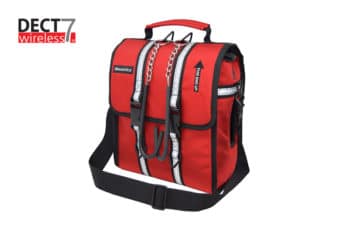 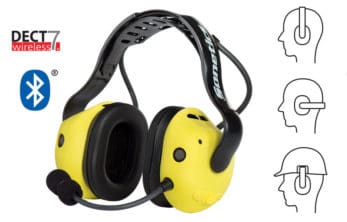 COMMUNICATION
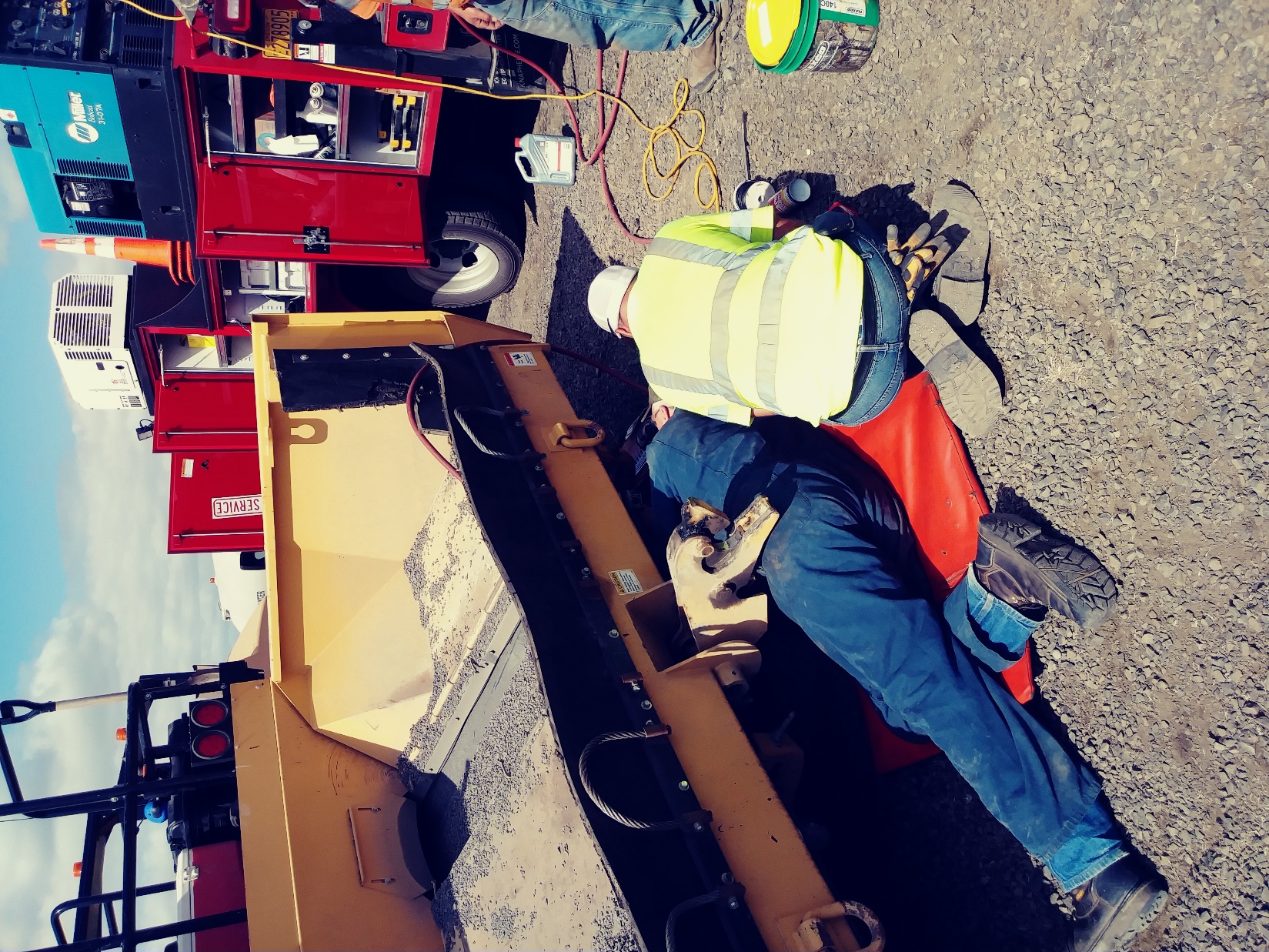 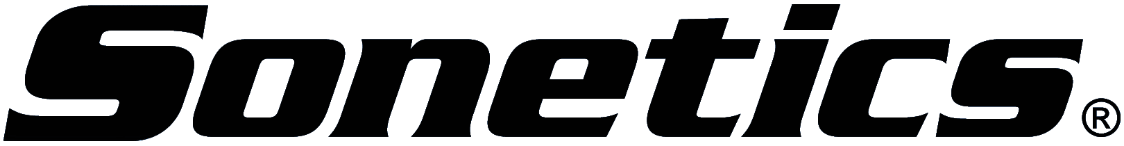 Hearing Protection
Open Microphone
Efficiency of Operations
Safety
Listen-Through Capability
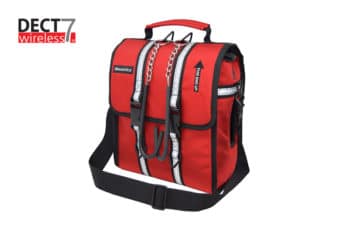 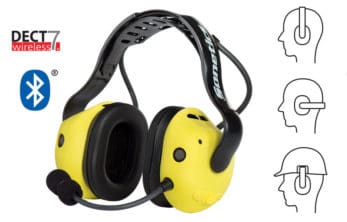 Surface treatment toolbox
in Linn County, OR
Kevin Hamilton
Operations Manager
(541) 967-3919 Office
(541) 740-1787 Cell
khamilton@co.linn.or.us

Jeff Maskal
Special Operations Group Foreman
jeff.maskal@co.linn.or.us

Mike Brant
Fleet Maintenance Leadworker
mike.brant@co.linn.or.us
Inter-Agency Cooperation
Communication
Contract Work
Paved Intersections
Prep Work
Fog Seals
When Things Go Wrong
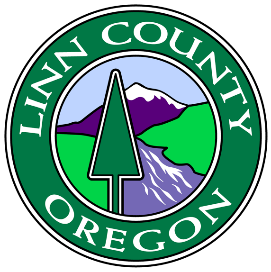 contractors
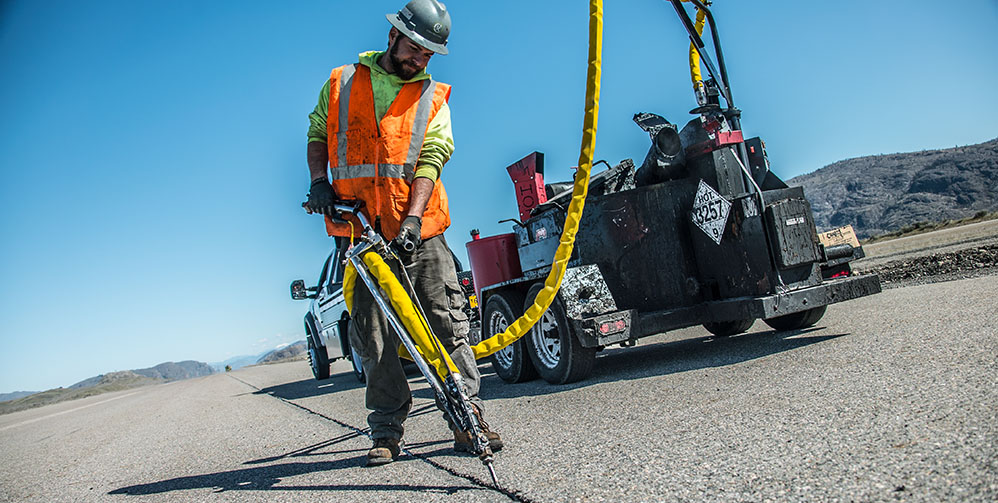 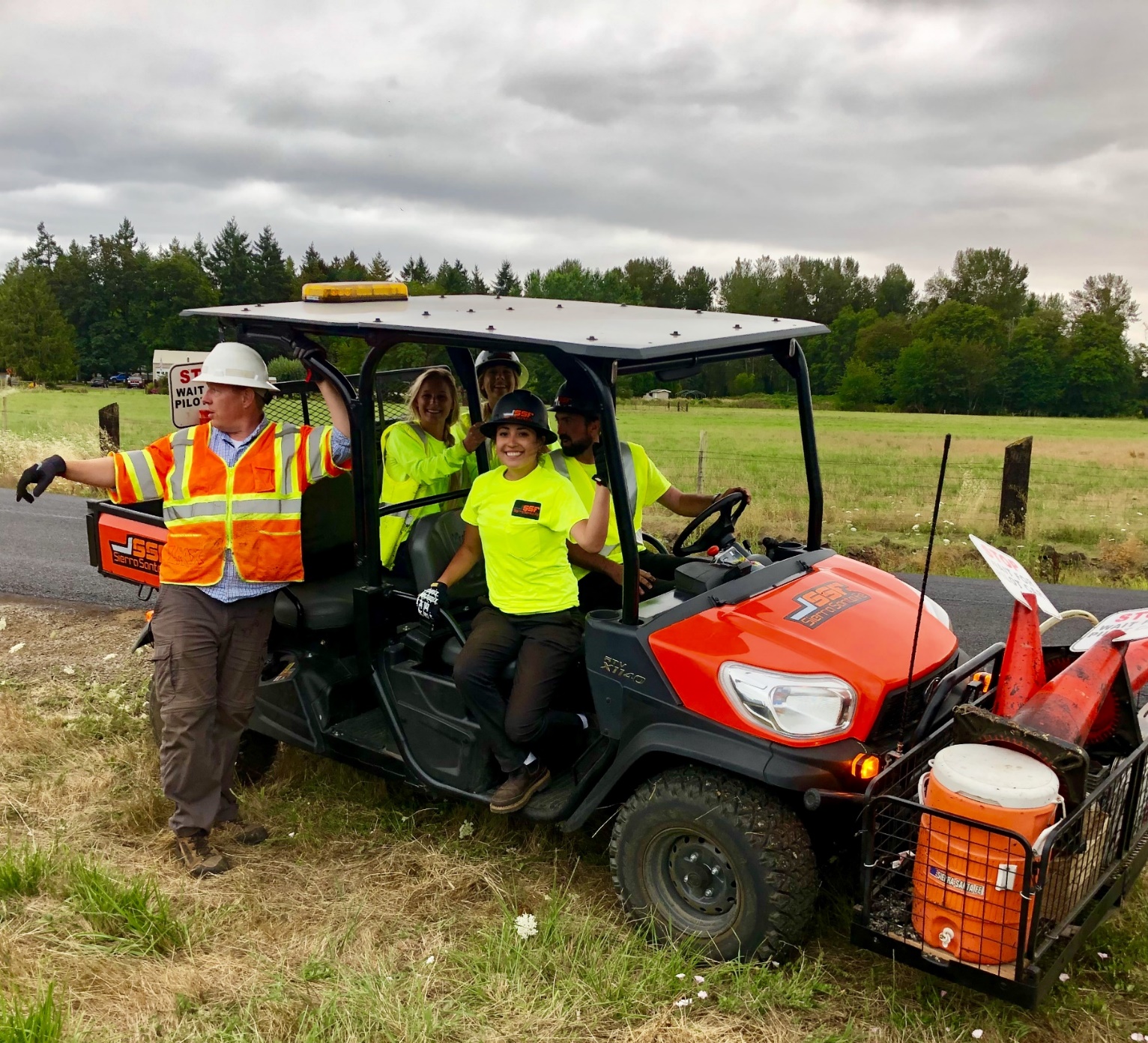 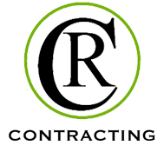 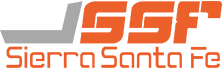 Fog Sealing
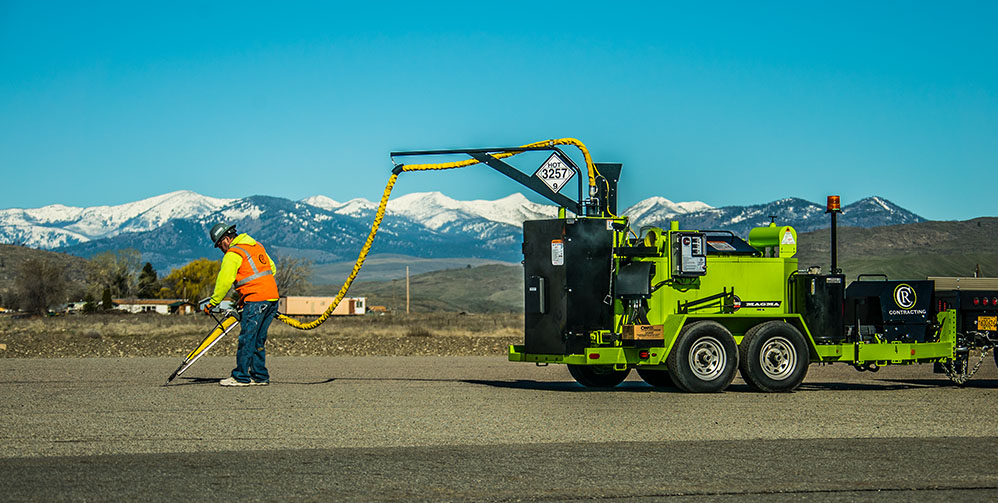 Crack Sealing
Slurry Seals / Microsurface / MicroCoat
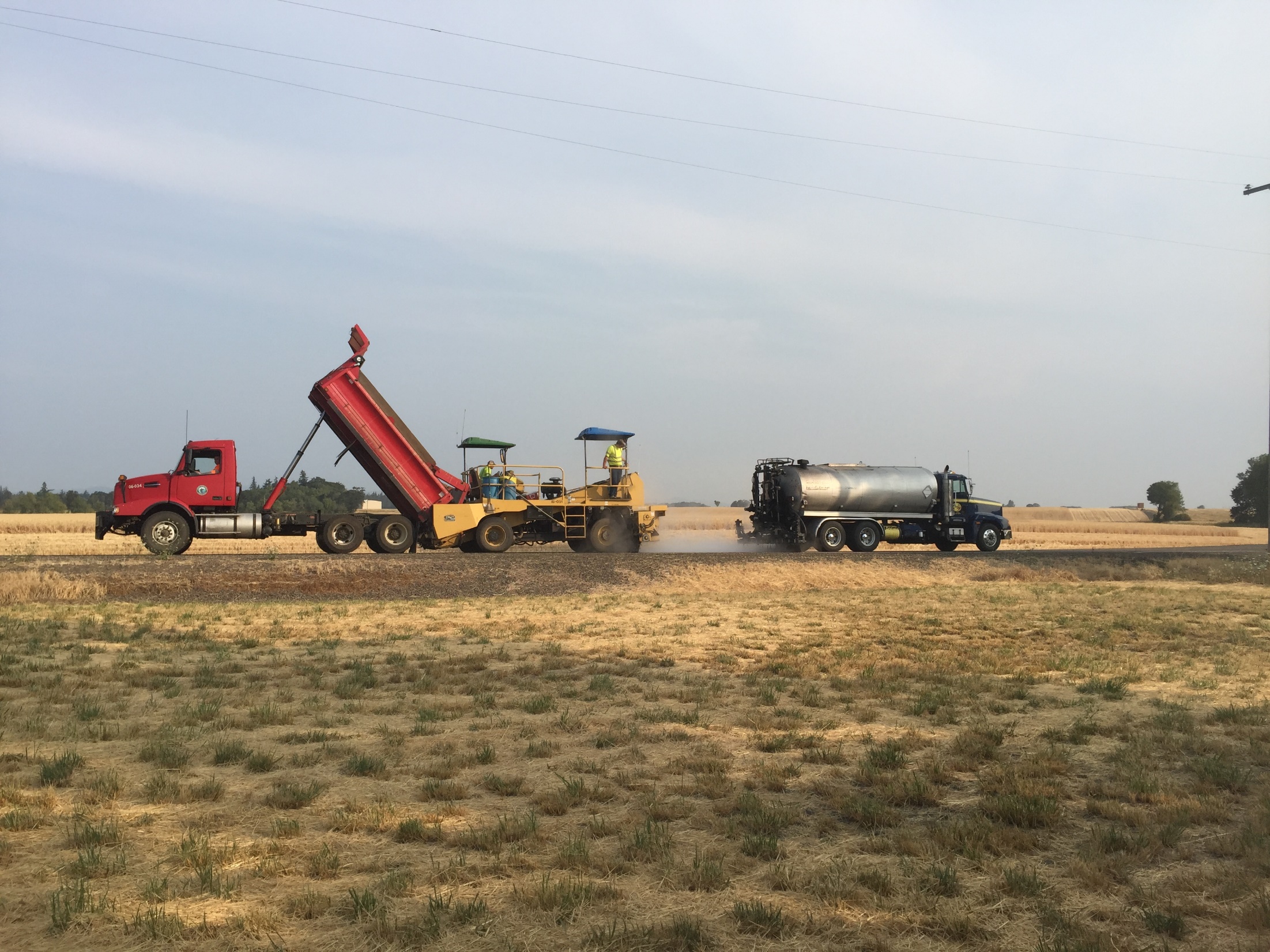 contractors
Day 1
Chip Seal by County
contractors
Day 2
Sweep & Fog Seal by Contractor
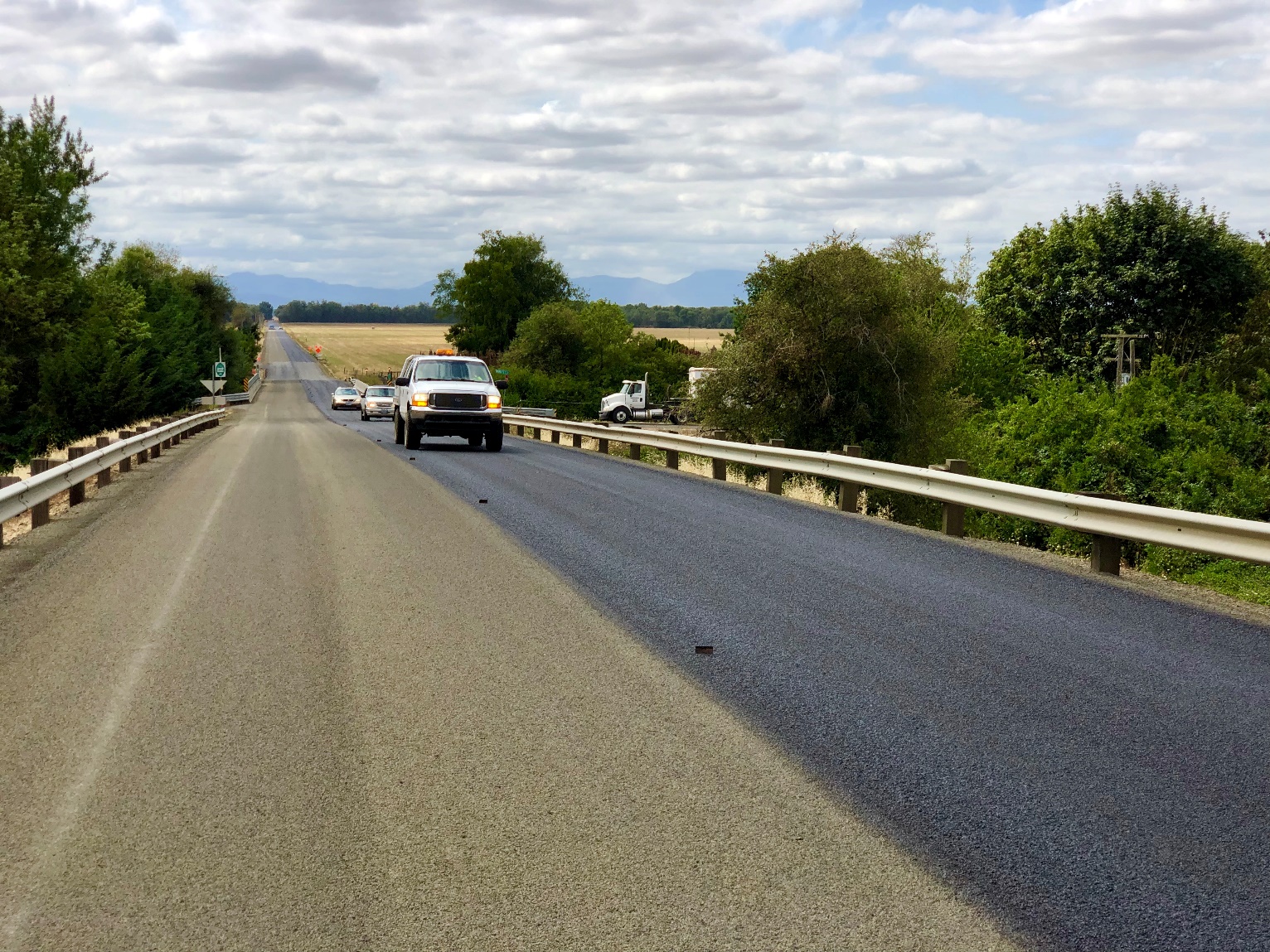 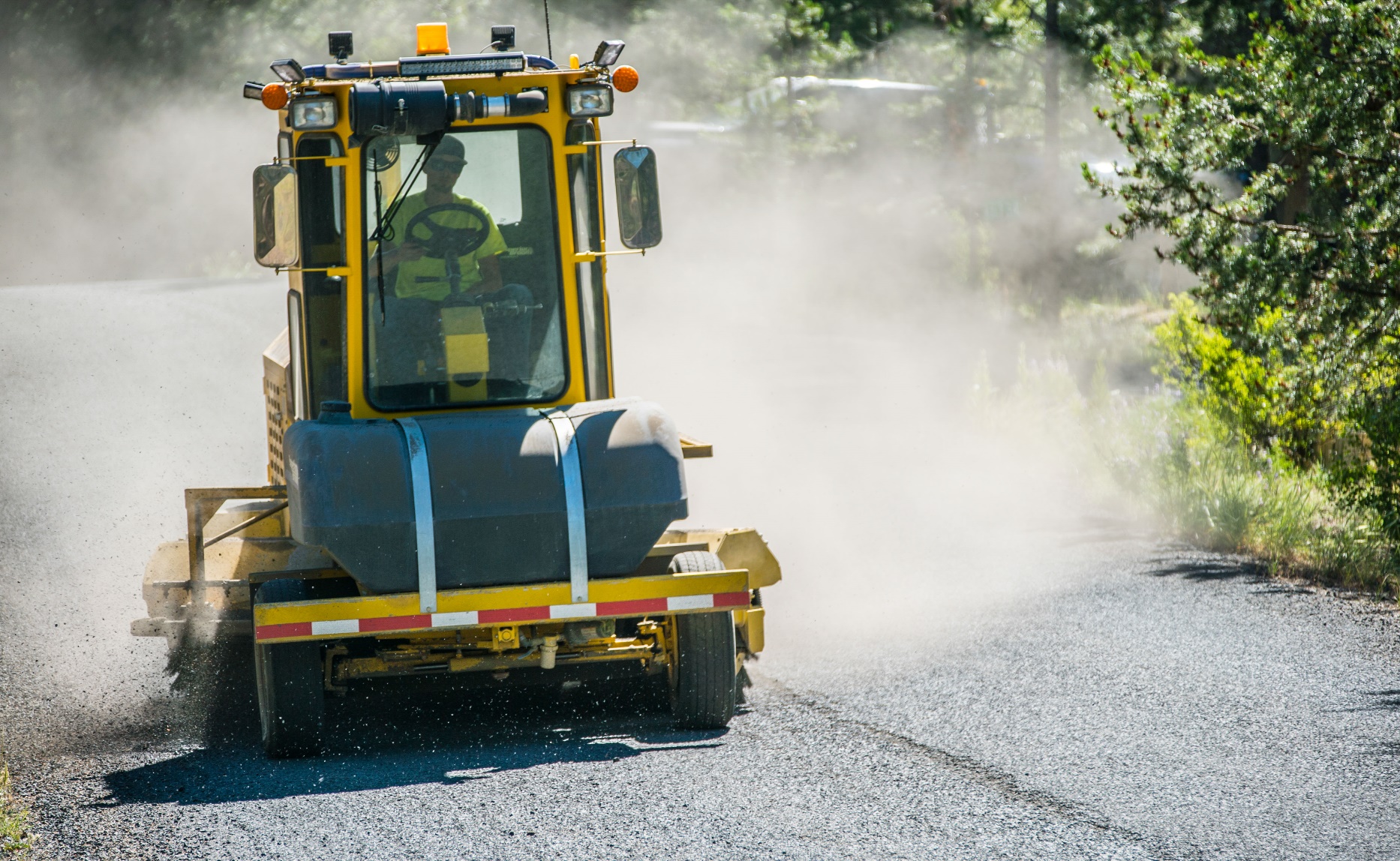 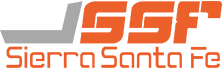 contractors
Day 3
Stripe by County
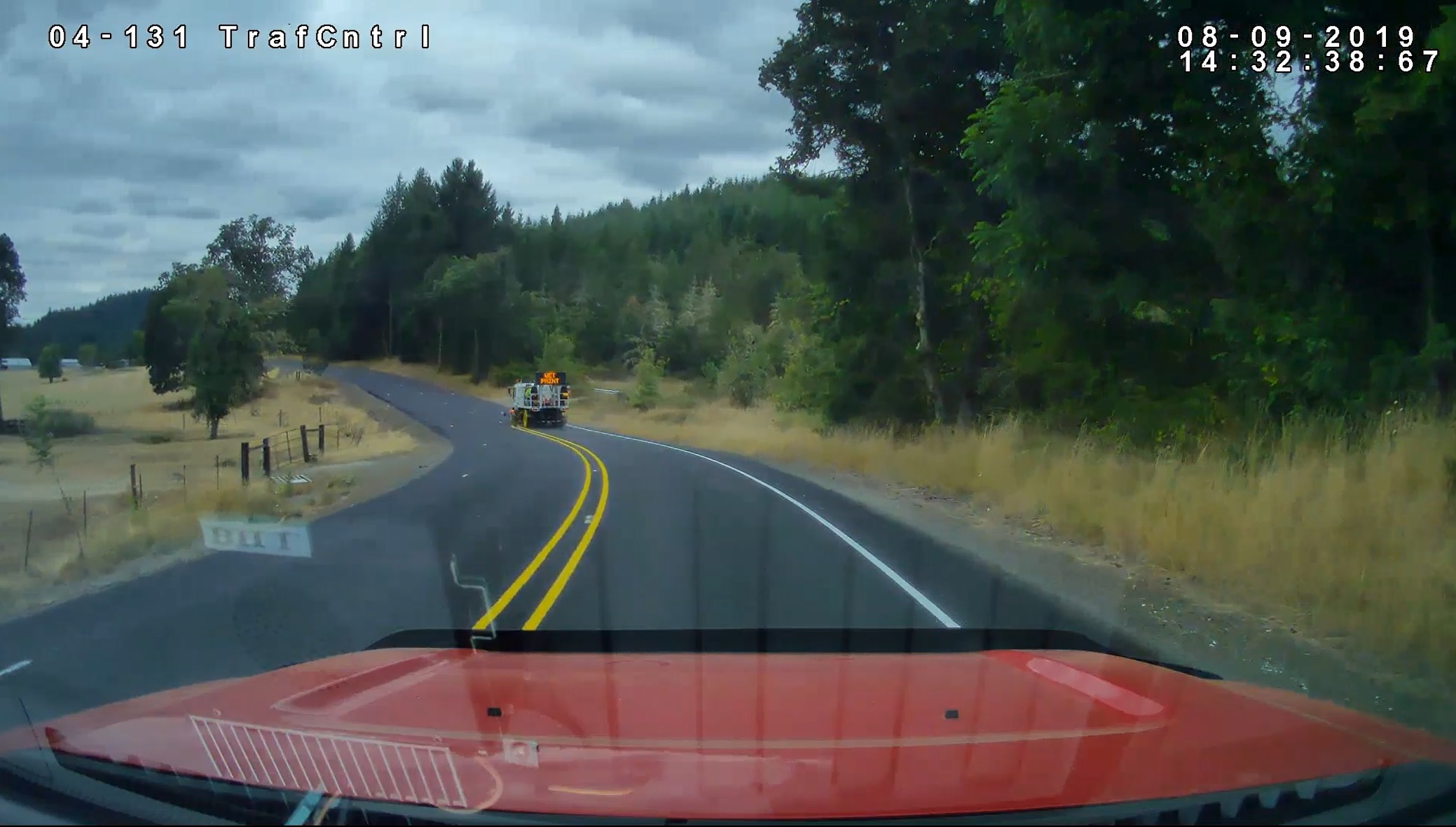 Surface treatment toolbox
in Linn County, OR
Kevin Hamilton
Operations Manager
(541) 967-3919 Office
(541) 740-1787 Cell
khamilton@co.linn.or.us

Jeff Maskal
Special Operations Group Foreman
jeff.maskal@co.linn.or.us

Mike Brant
Fleet Maintenance Leadworker
mike.brant@co.linn.or.us
Inter-Agency Cooperation
Communication
Contract Work
Paved Intersections
Prep Work
Fog Seals
When Things Go Wrong
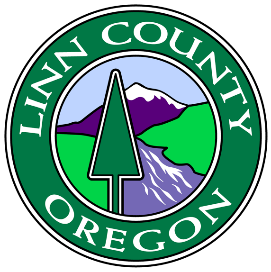 Paved intersections
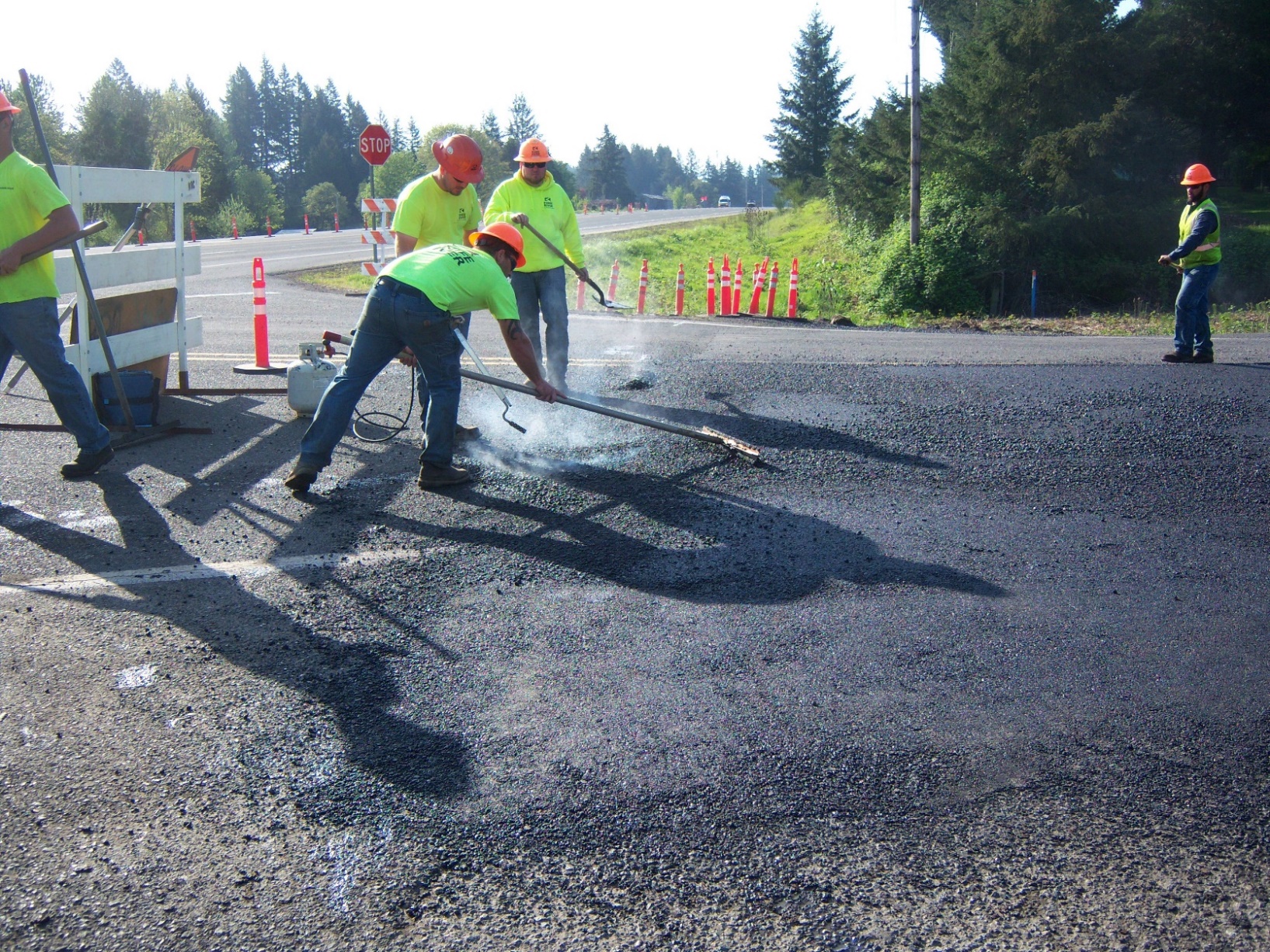 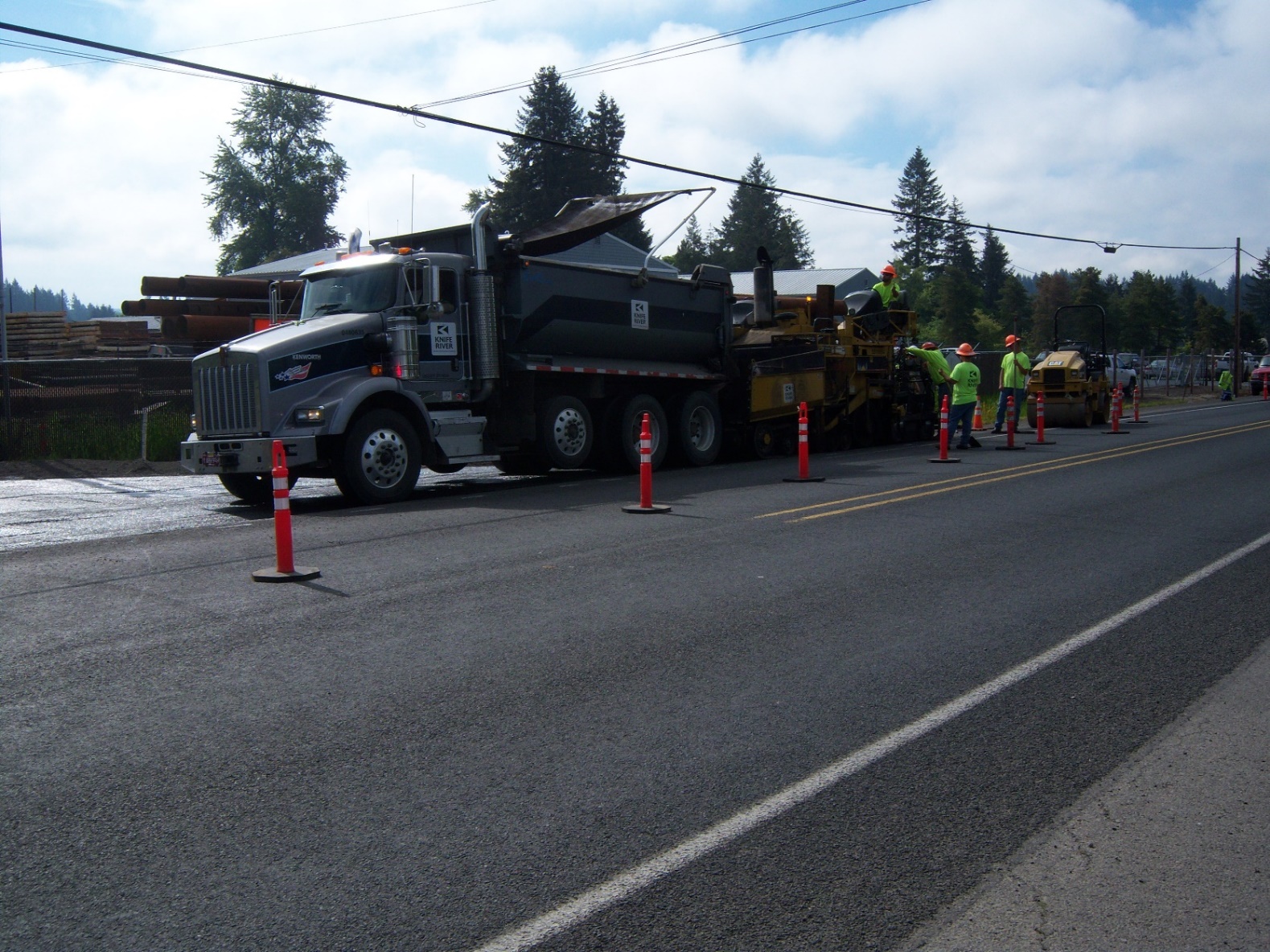 Knox Butte Rd.
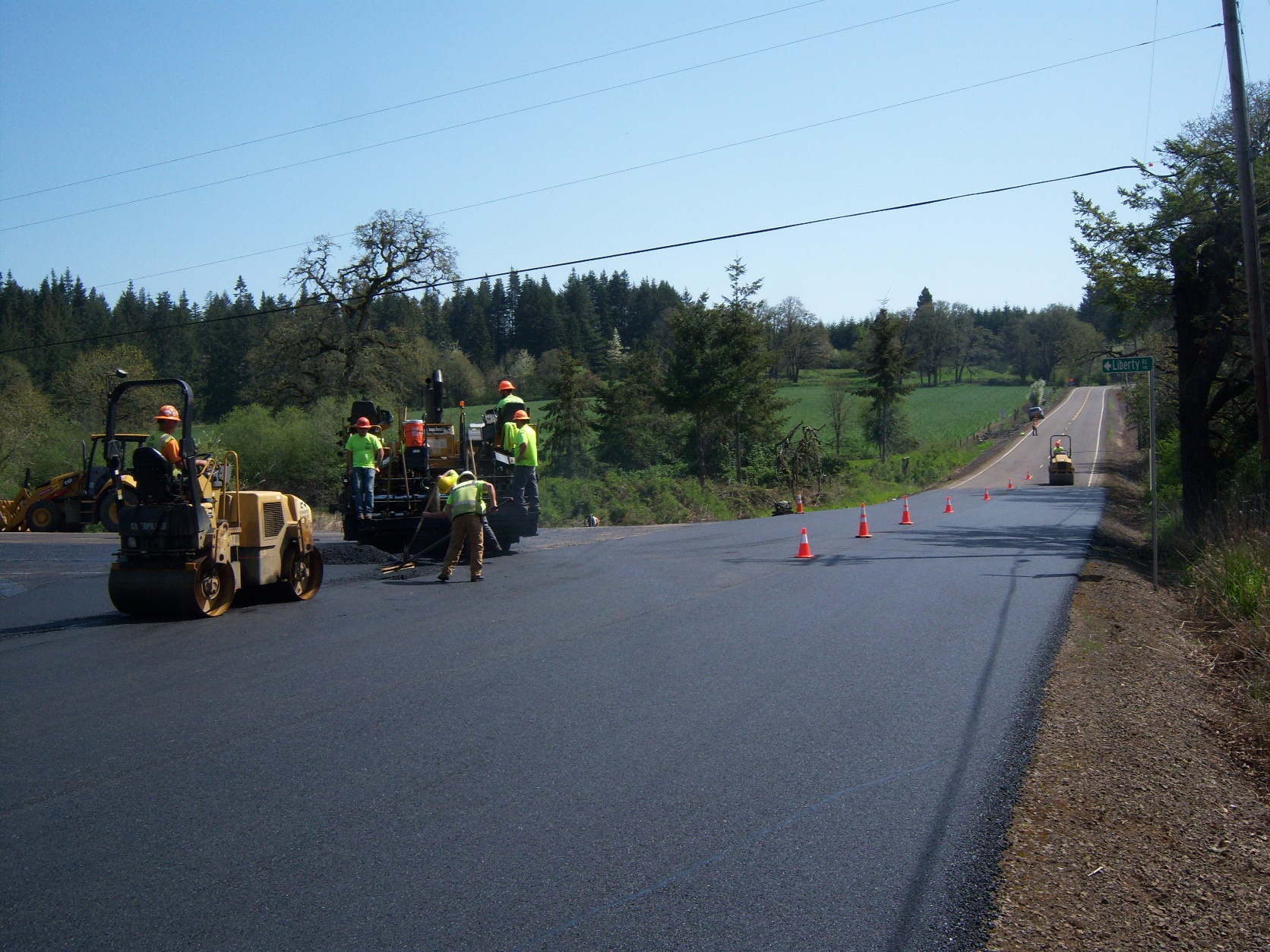 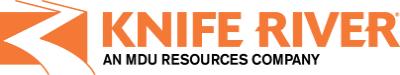 Paved intersections
Knox Butte Rd.
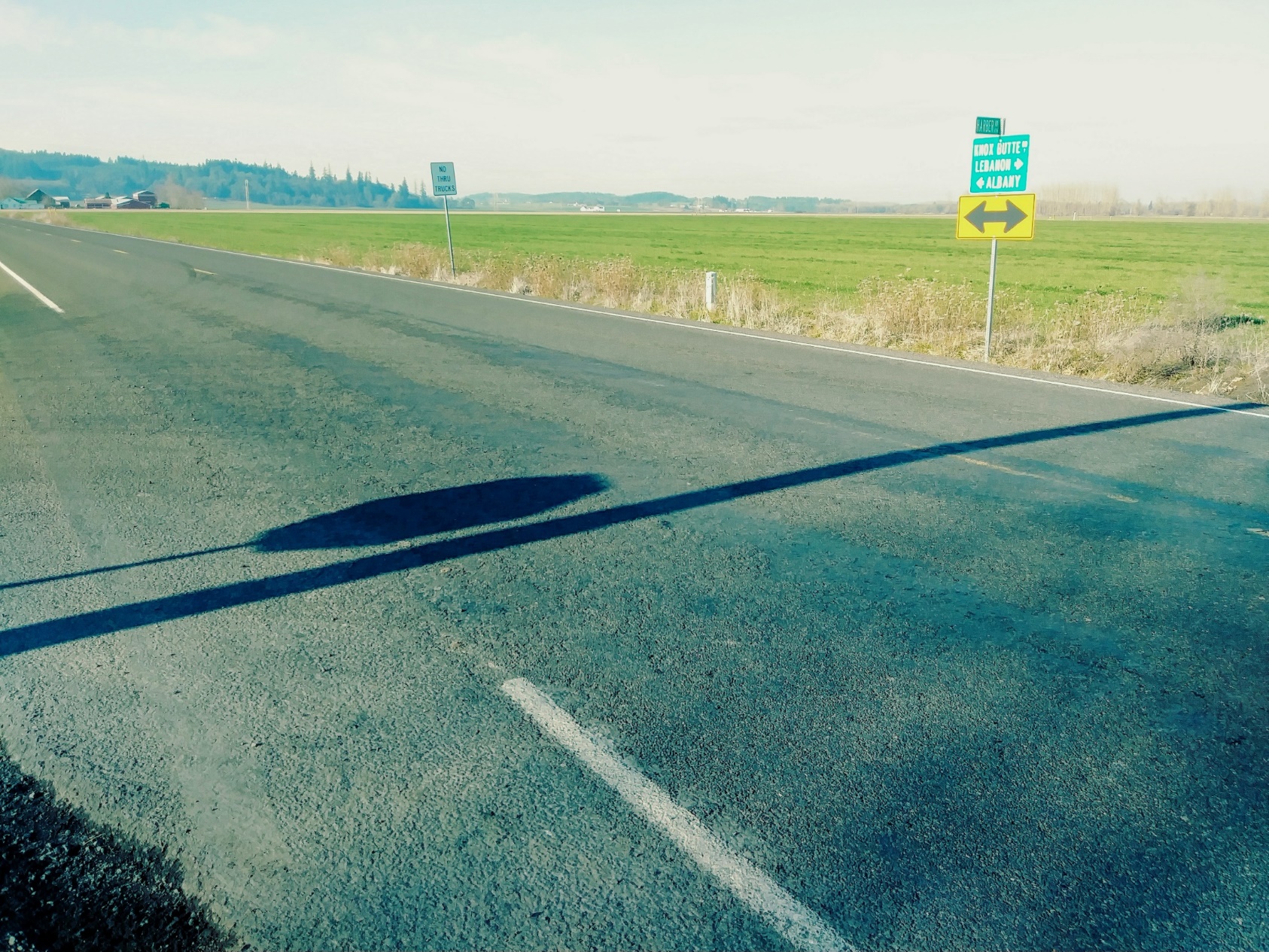 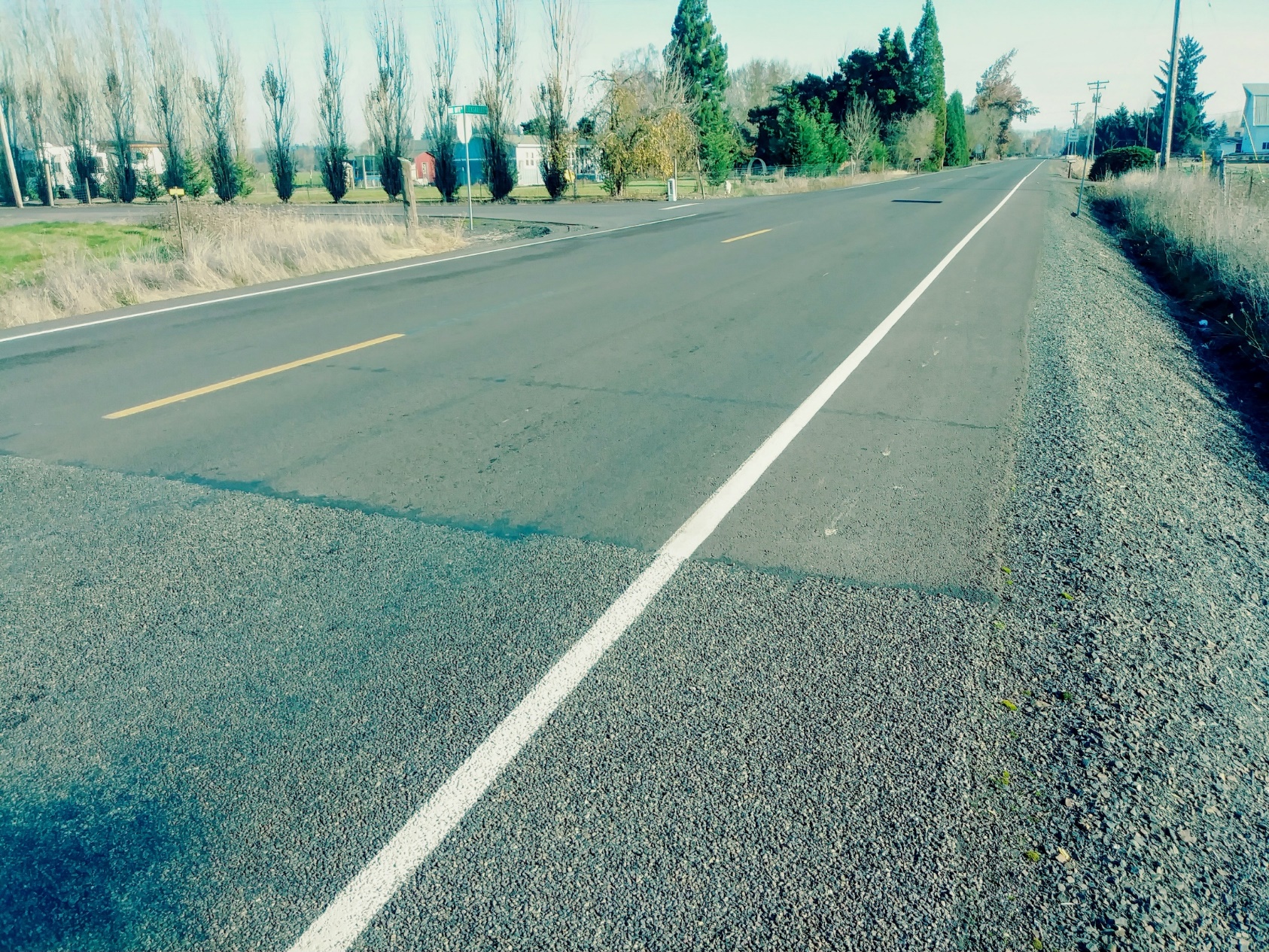 Harbor Rd.
Intersection
Lickskillet Rd.
Intersection
Paved intersections
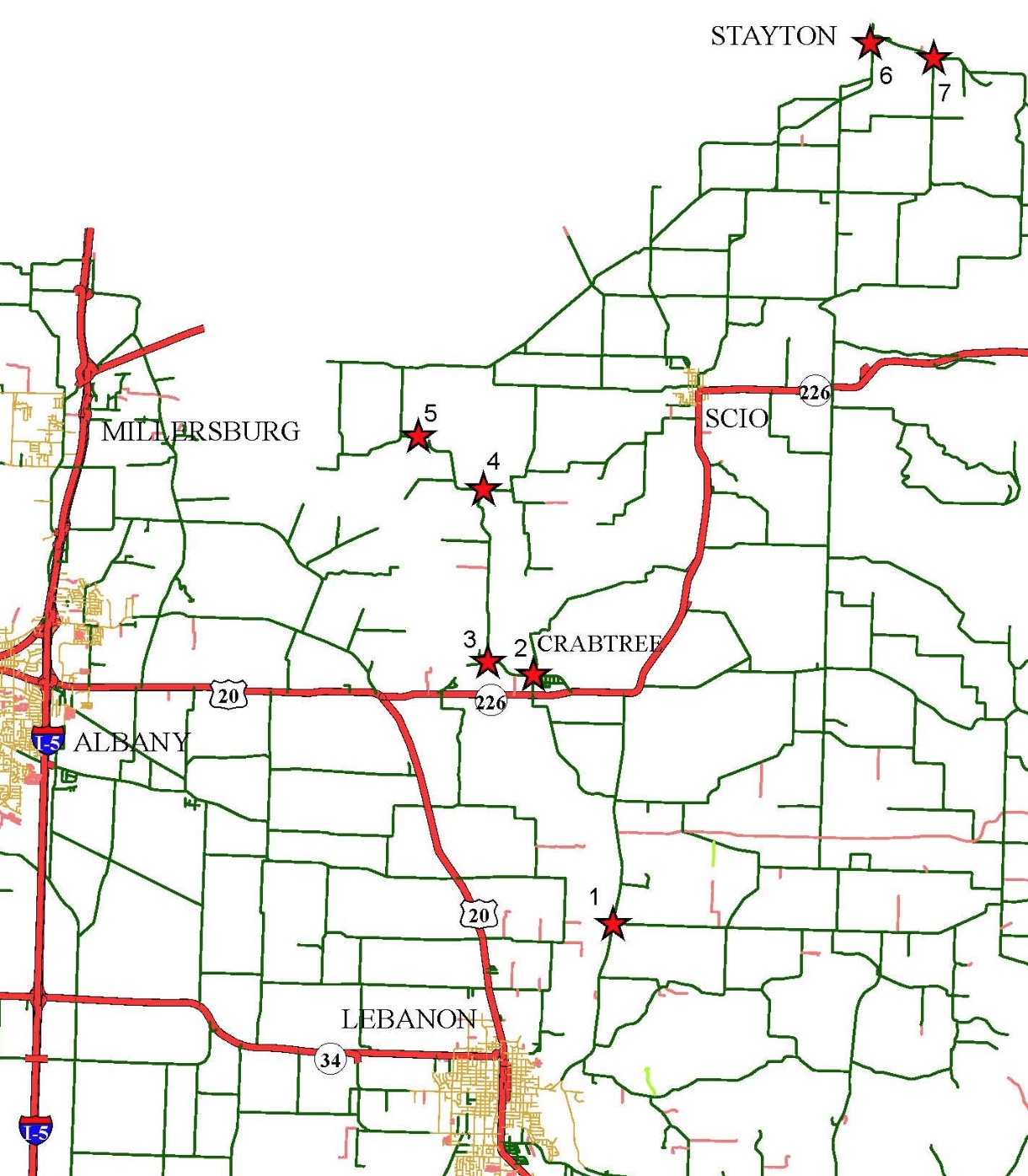 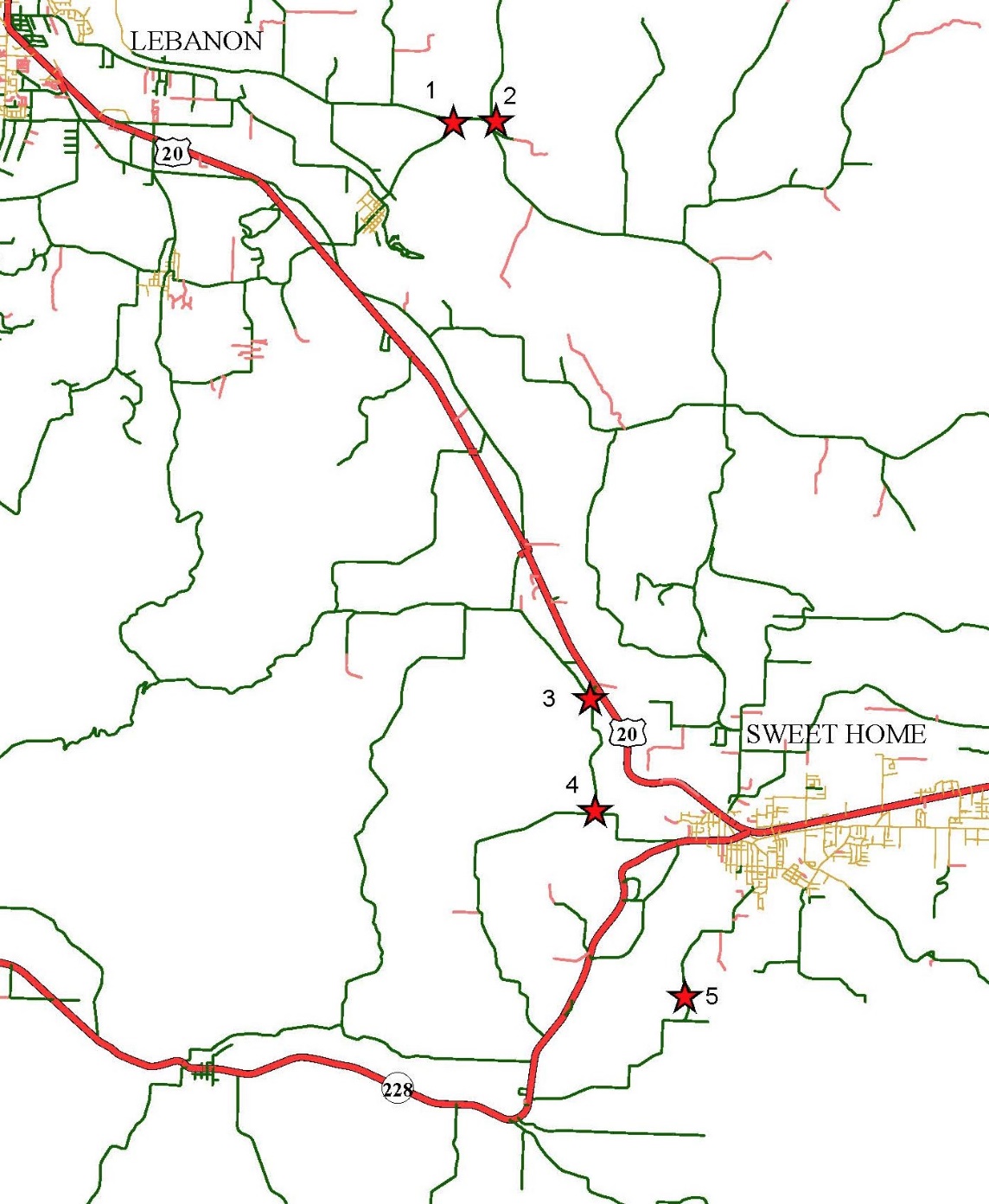 Typical Contract
Scio District
Typical Contract
Sweet Home District
Paved intersections
Add in other work
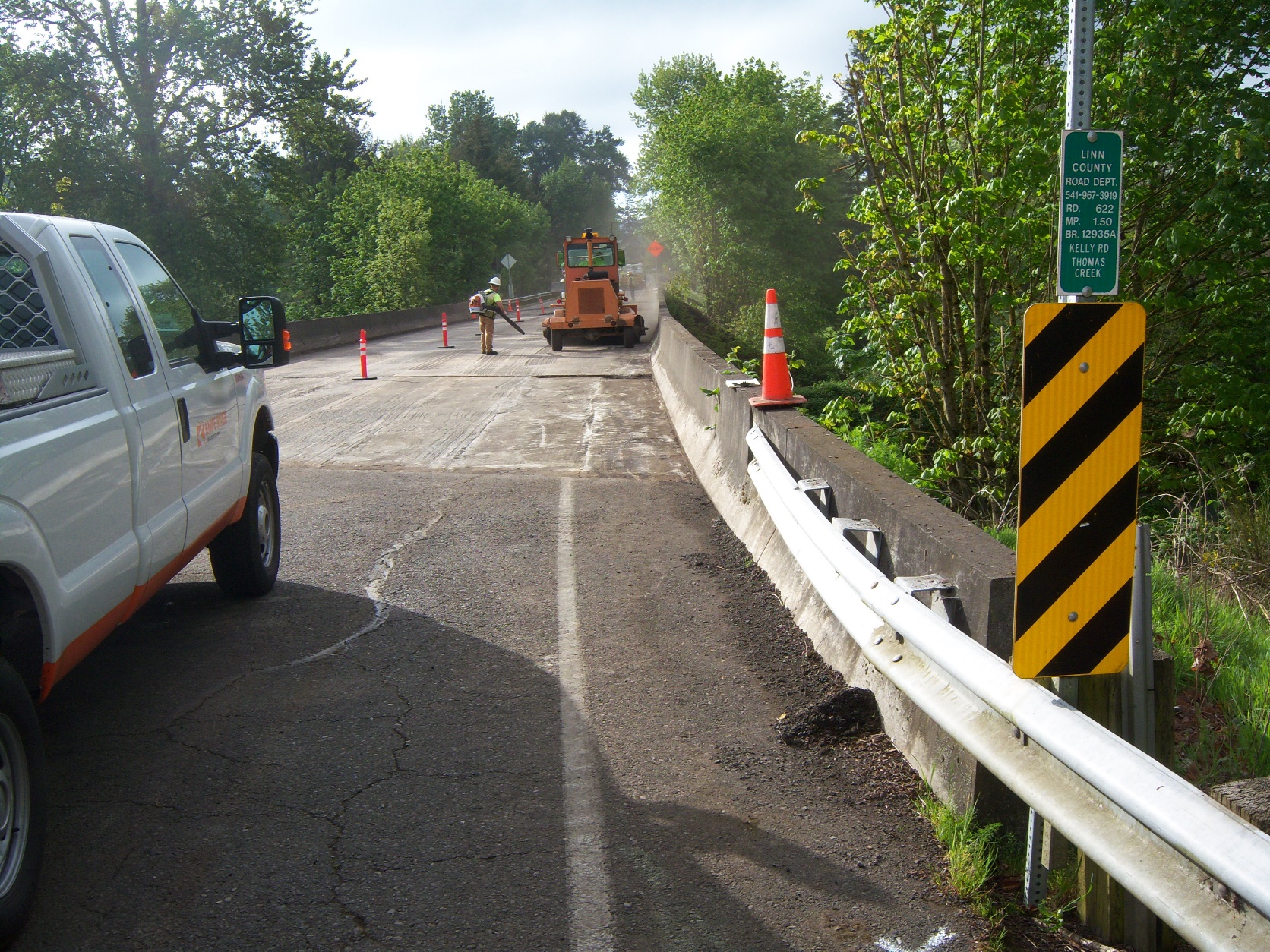 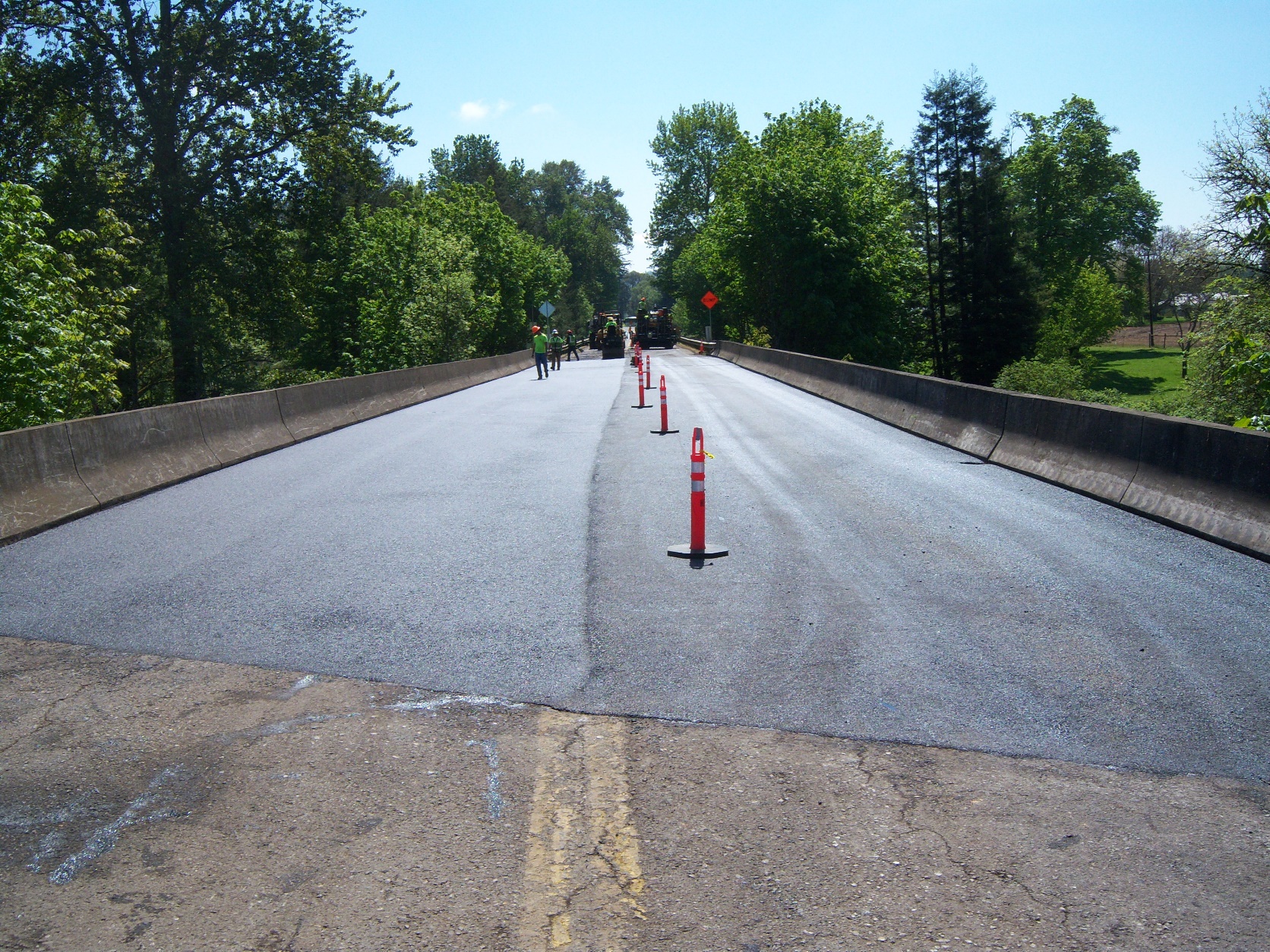 Devaney Bridge
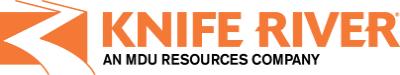 Paved intersections
Add in other work
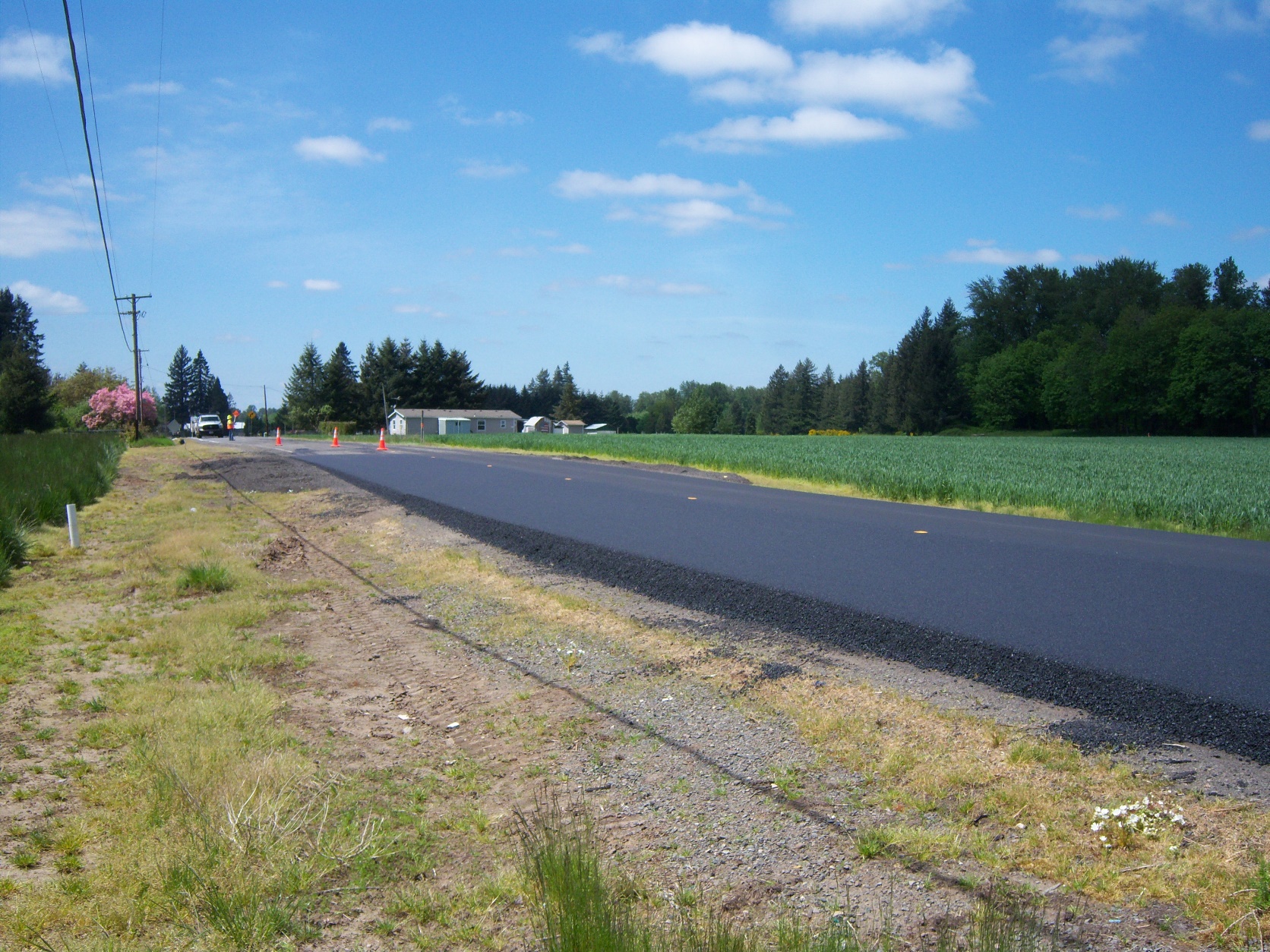 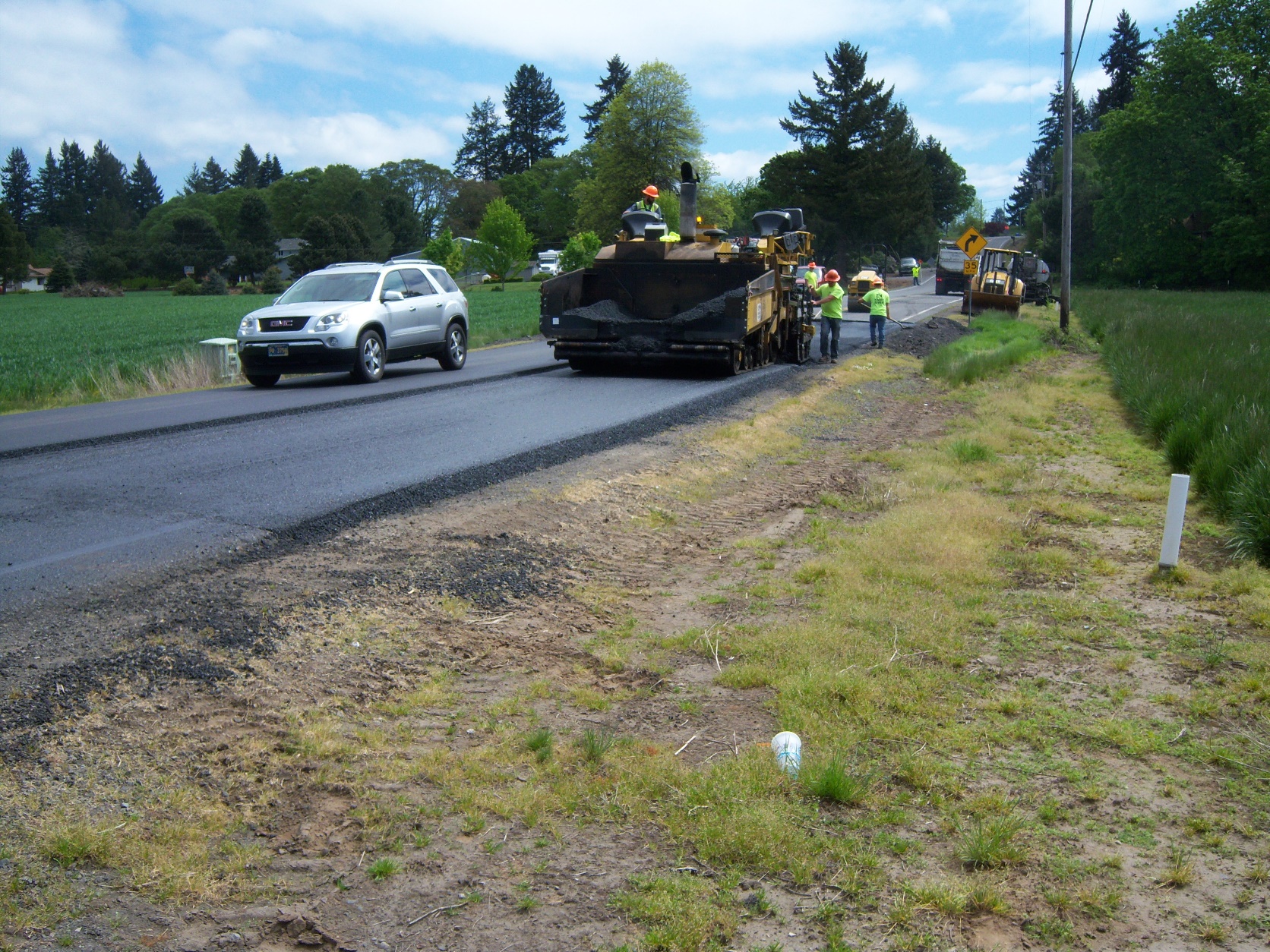 Note:  Fog seal/sand seal new asphalt before chip sealing it.
Kingston-Jordan Dr.
Pre-Level Road
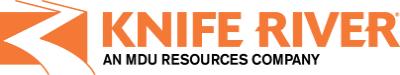 Surface treatment toolbox
in Linn County, OR
Kevin Hamilton
Operations Manager
(541) 967-3919 Office
(541) 740-1787 Cell
khamilton@co.linn.or.us

Jeff Maskal
Special Operations Group Foreman
jeff.maskal@co.linn.or.us

Mike Brant
Fleet Maintenance Leadworker
mike.brant@co.linn.or.us
Inter-Agency Cooperation
Communication
Contract Work
Paved Intersections
Prep Work
Fog Seals
When Things Go Wrong
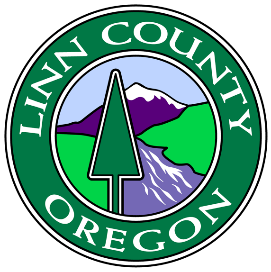 PREP WORK
Best Practice:
Seal cracks
Preferably the year before chip seal is scheduled
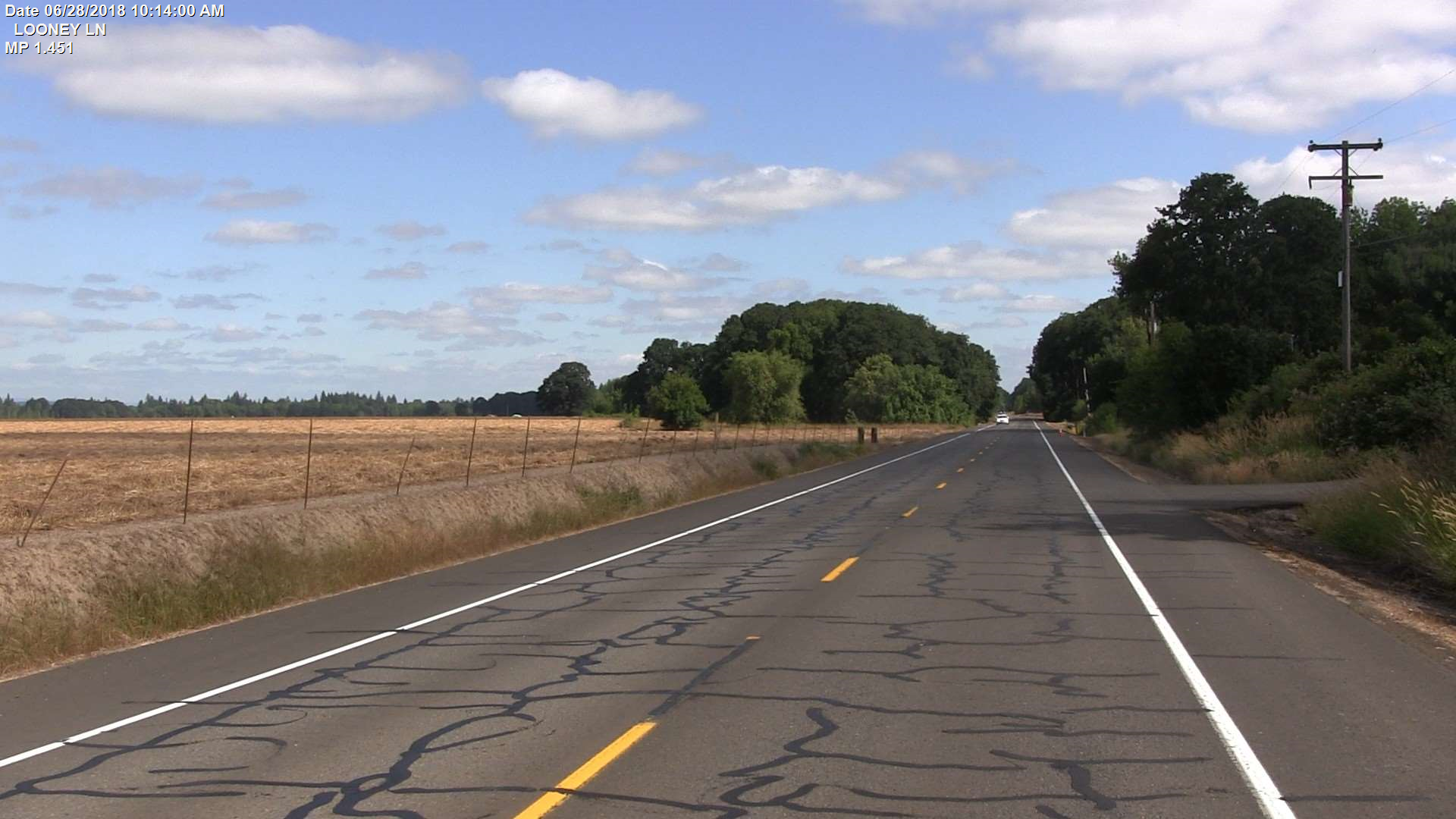 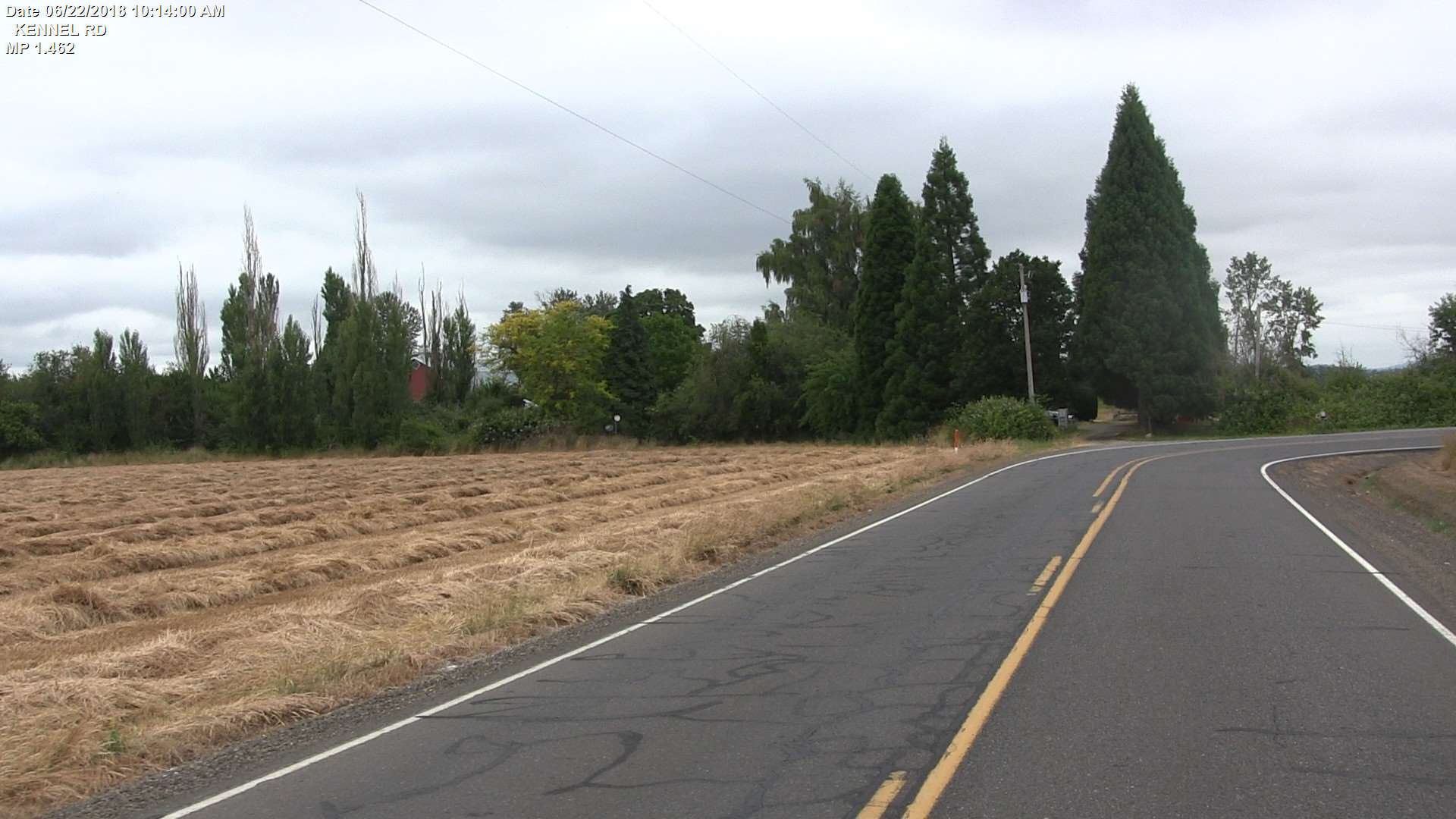 Repair ruts
Looney Lane
Kennel Road
Prep work
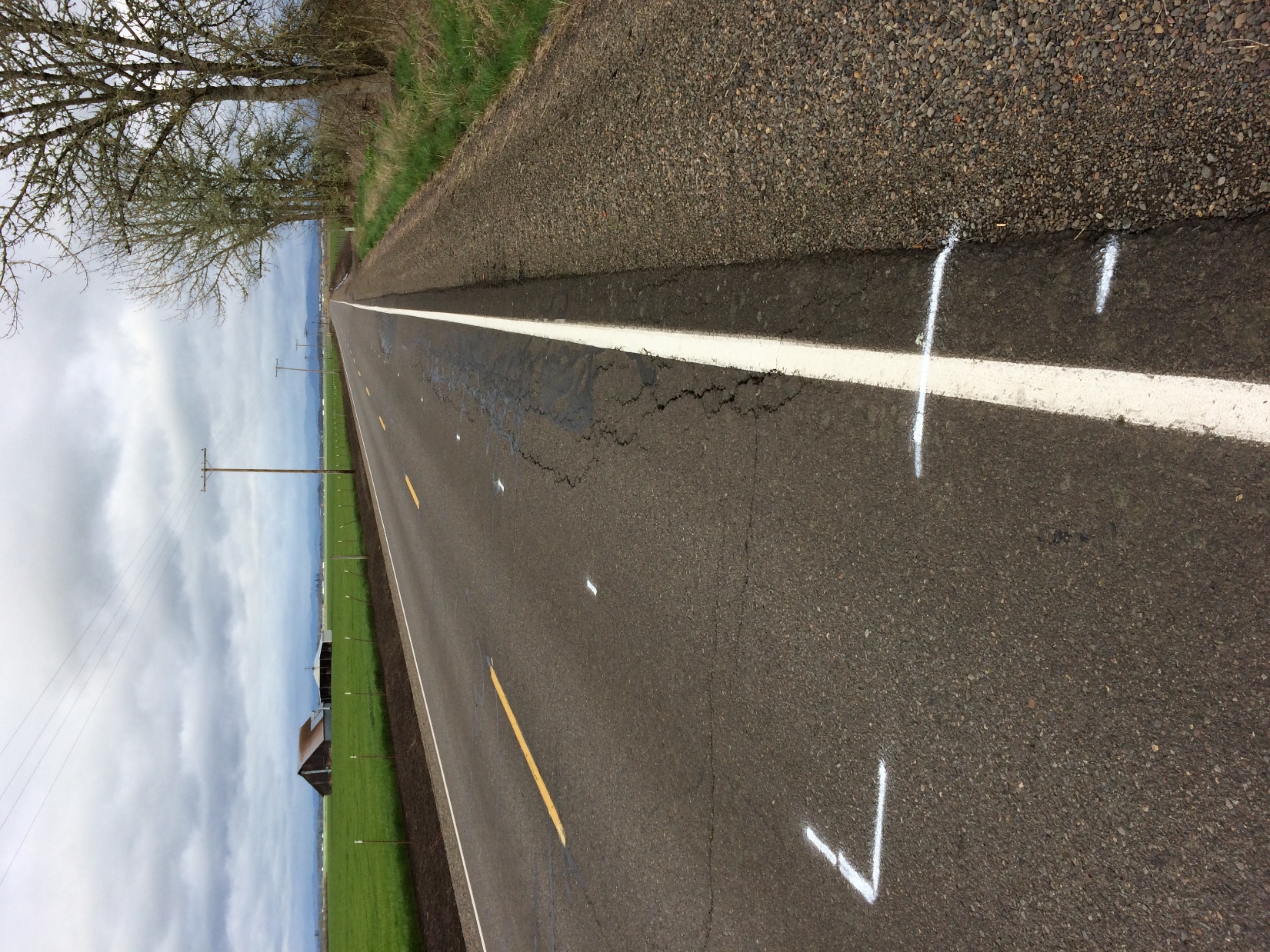 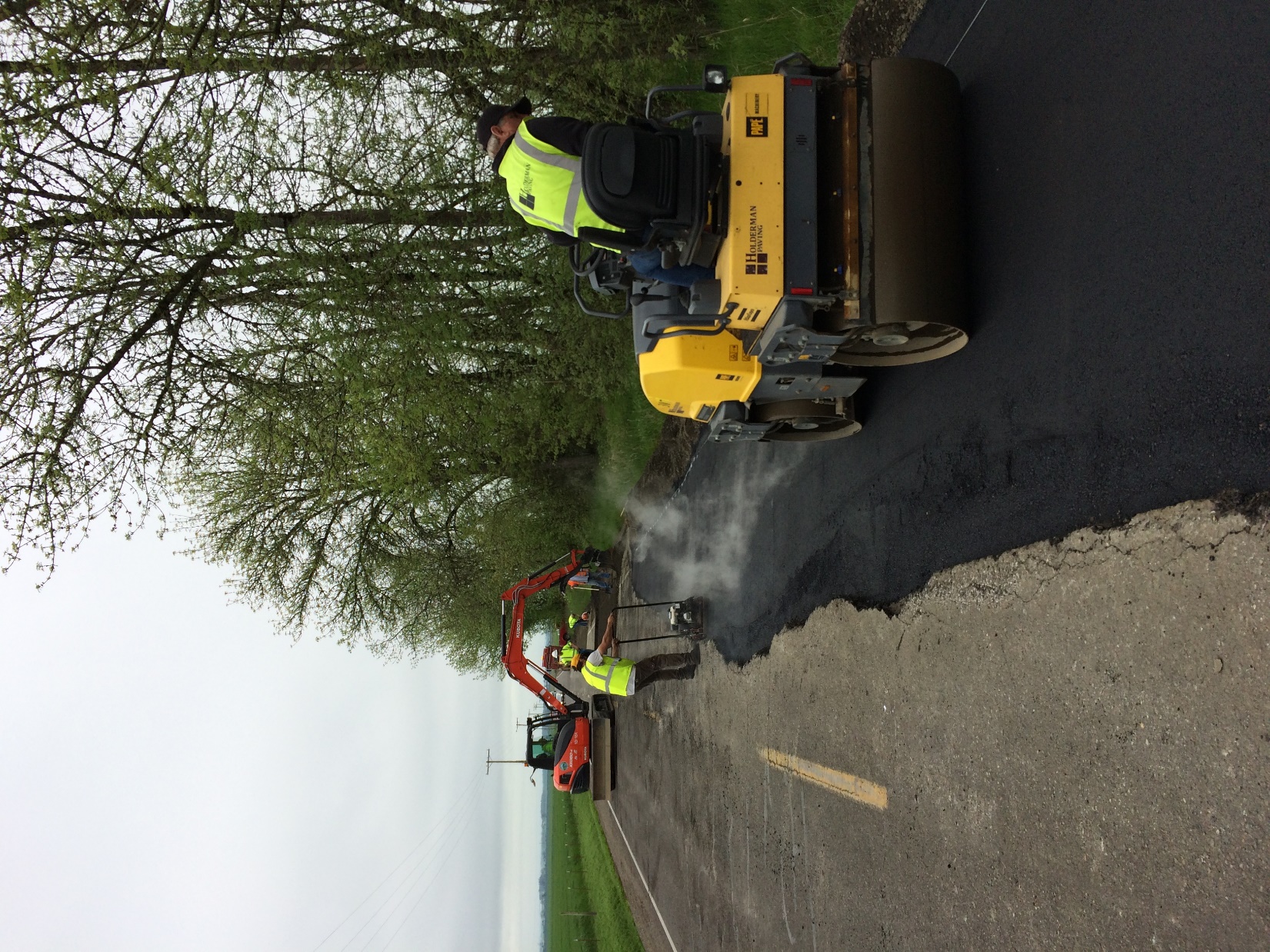 Best Practice:
Repair potholes & base failures
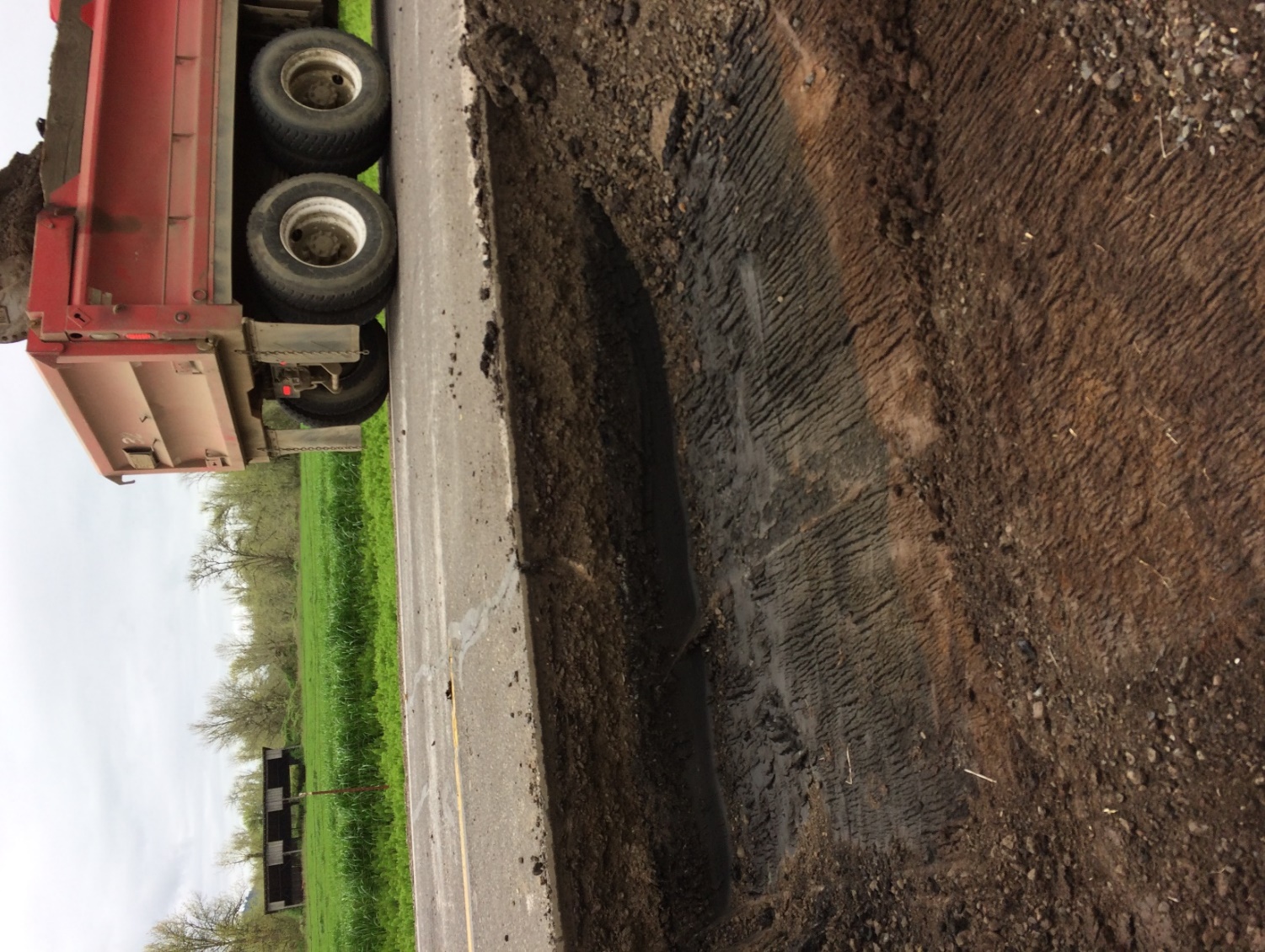 Diamond Hil Dr. 2017
Single shot
What if you can’t get to all the repairs or get the crack sealing done?
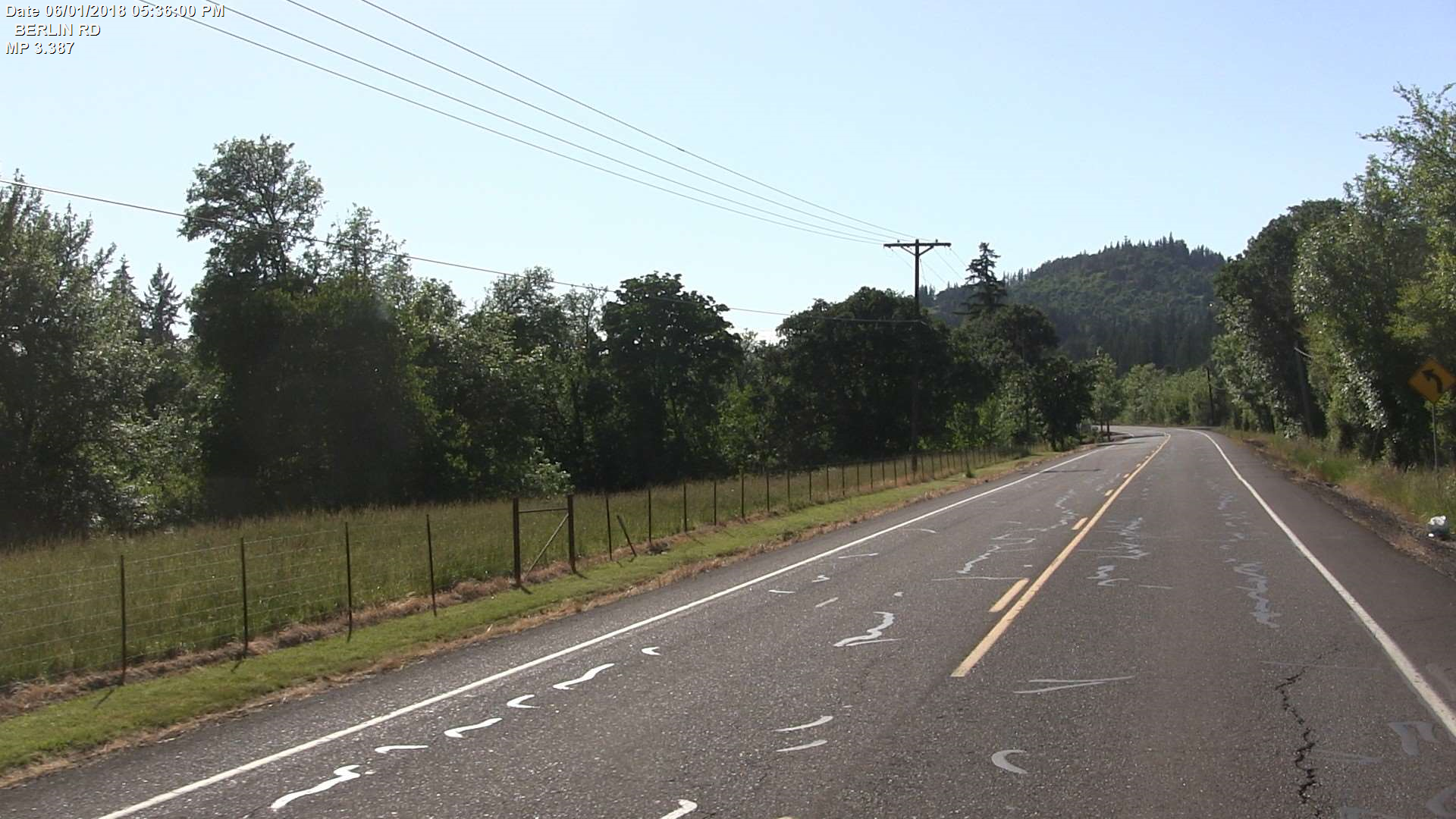 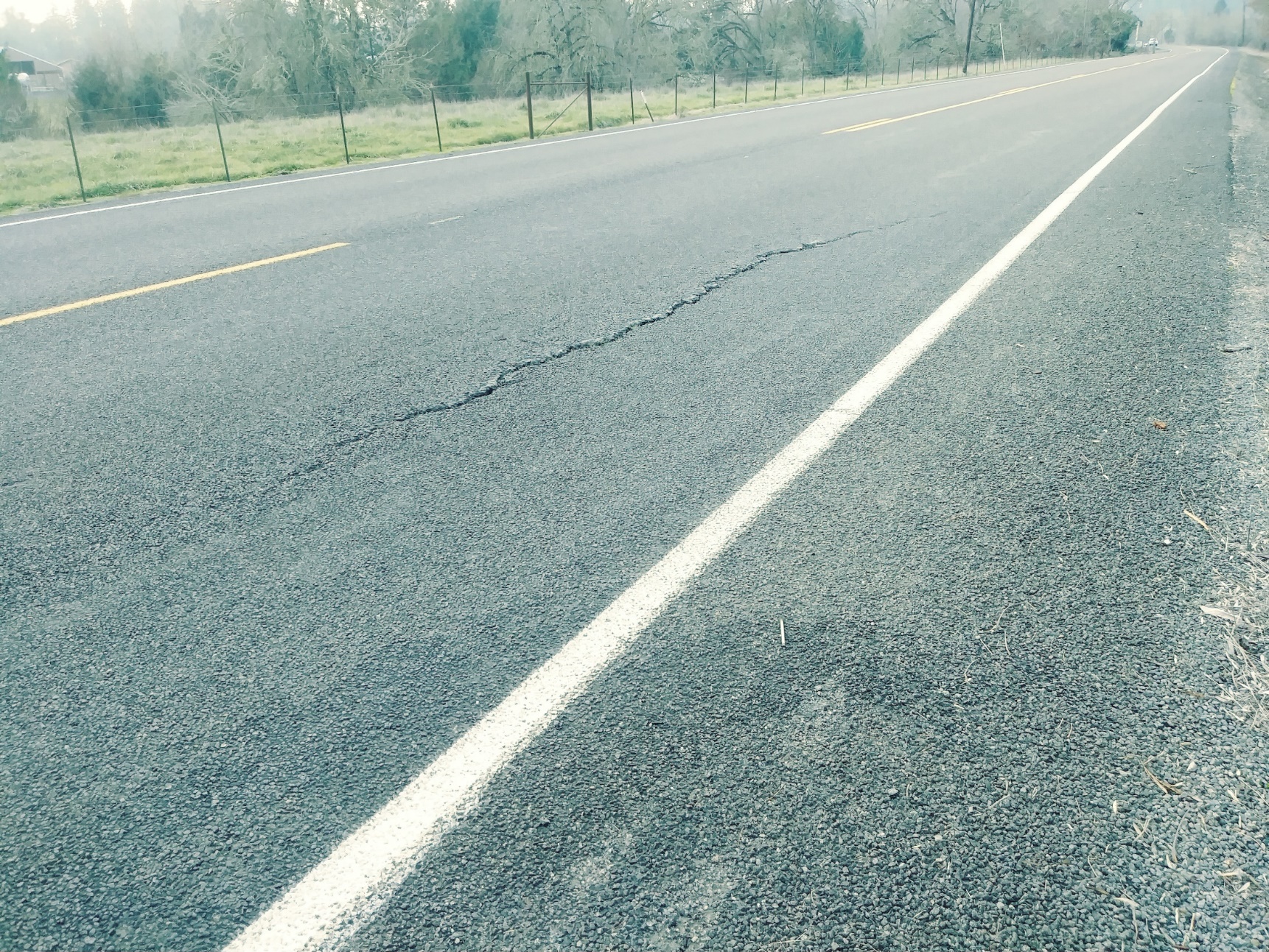 Chip it anyway.
Berlin Road  2019
Berlin Rd. 2018
PREP WORK
Best Practice:
Tree Trimming
Cut ‘em high, all the way to the ROW line.
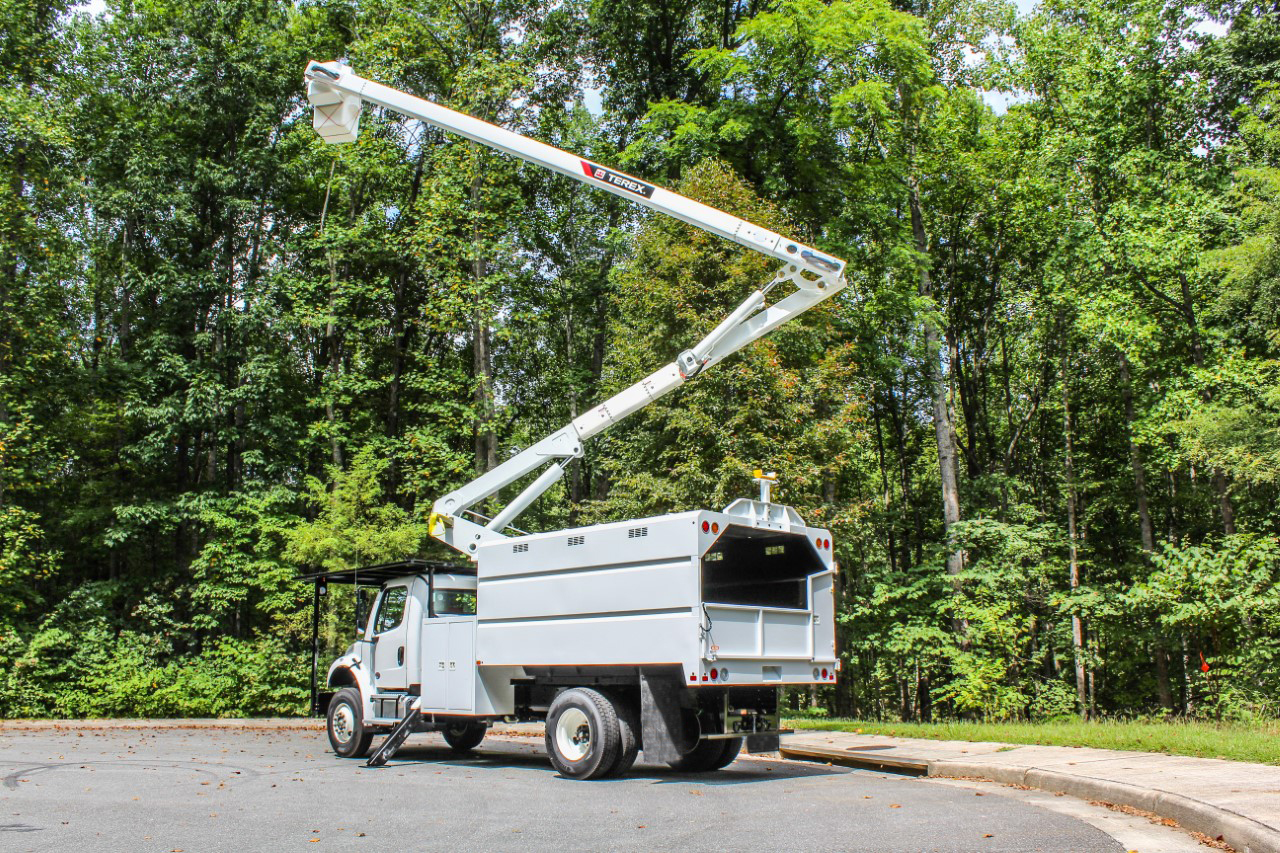 Mind the Migratory Bird Treaty Act!
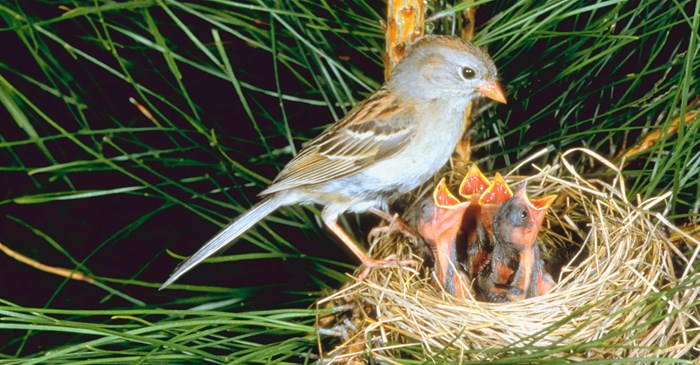 NOTE:  This image was shamelessly stolen from the internet.
Surface treatment toolbox
in Linn County, OR
Kevin Hamilton
Operations Manager
(541) 967-3919 Office
(541) 740-1787 Cell
khamilton@co.linn.or.us

Jeff Maskal
Special Operations Group Foreman
jeff.maskal@co.linn.or.us

Mike Brant
Fleet Maintenance Leadworker
mike.brant@co.linn.or.us
Inter-Agency Cooperation
Communication
Contract Work
Paved Intersections
Prep Work
Fog Seals
When Things Go Wrong
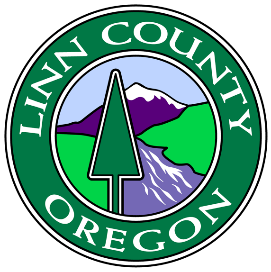 Fog Seals
Single shot chip seals:
		0.11 – 0.13 gals/SY  (0.12 typical)
Linn County now applies a fog seal to every single shot chip seal
Better chip retention
Better contrast for pavement markings
Double shot chip seals:
		0.09 – 0.10 gals/SY  (0.10 typical)
Optional but generally recommended on double shots for the above reasons
Linn County does not perform fog seals as a stand-alone treatment.
Fog Seals
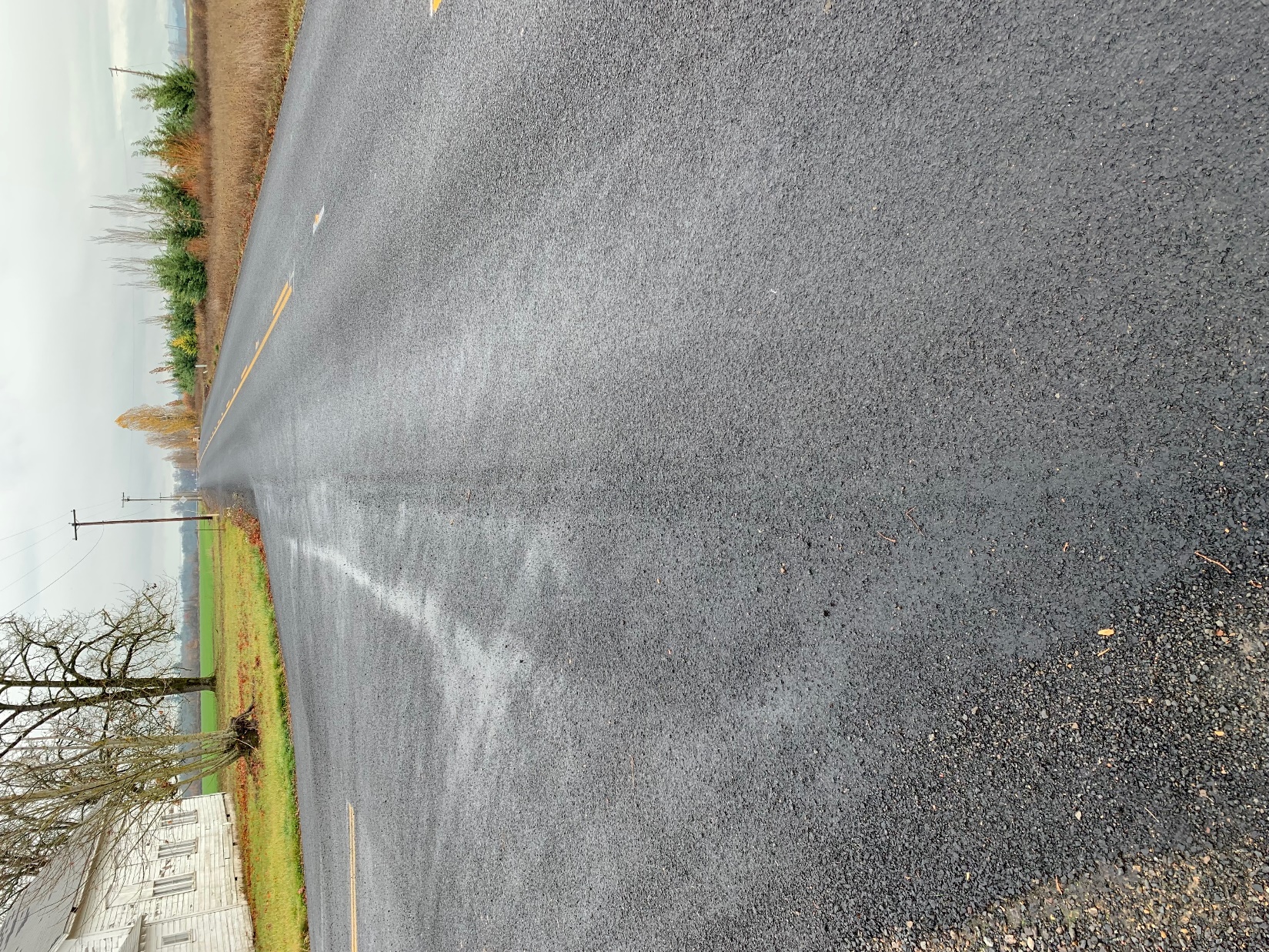 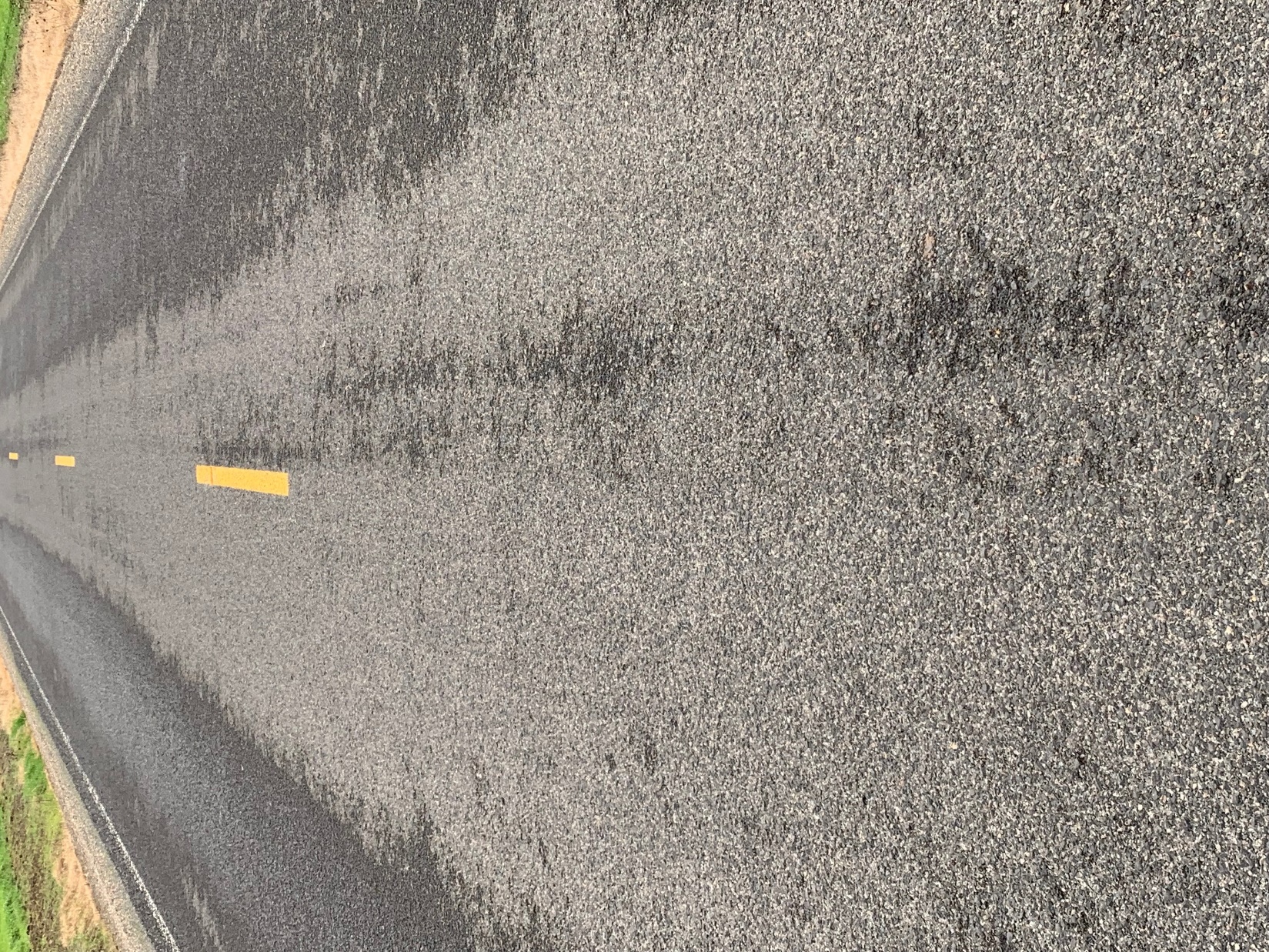 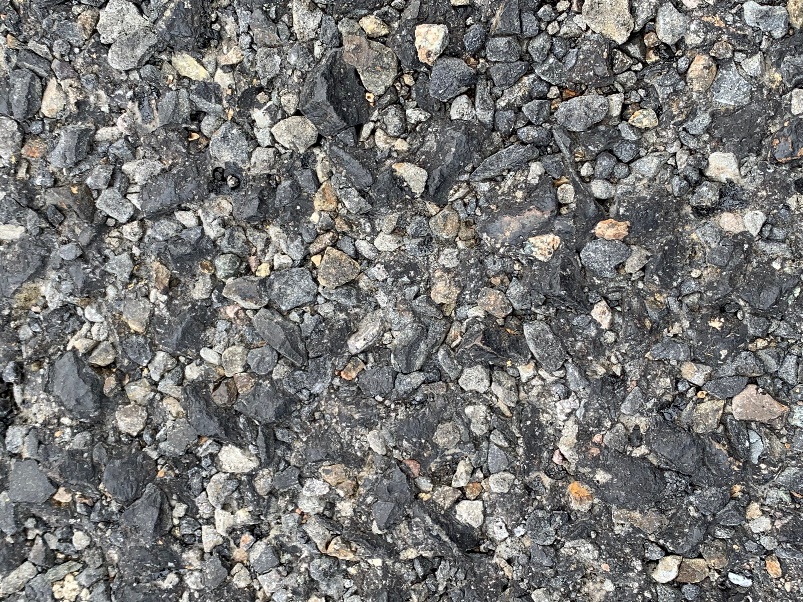 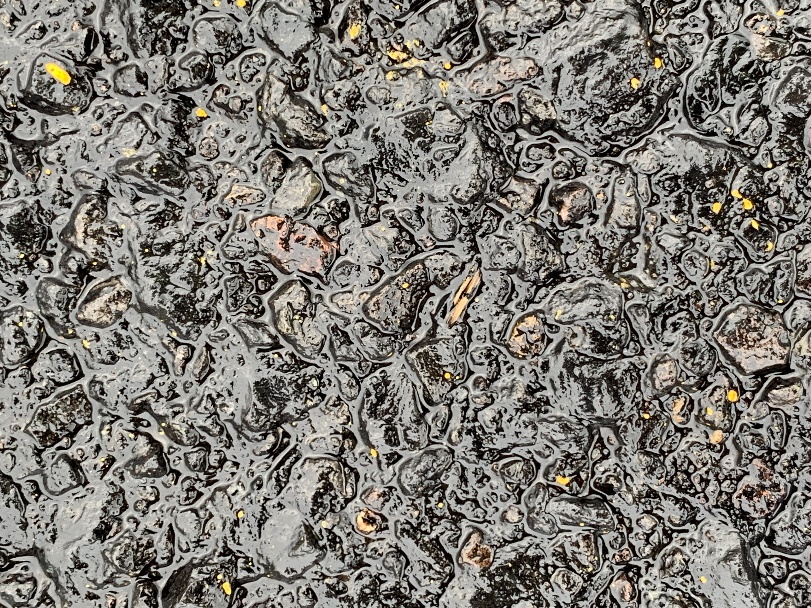 Pictures taken on same day
Double shot with fog seal
Tangent Dr.
Double shot – No fog seal
Engel Rd.
Fog Seals
Stop using CSS-1h
Better products exist
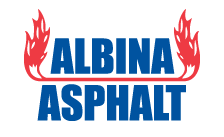 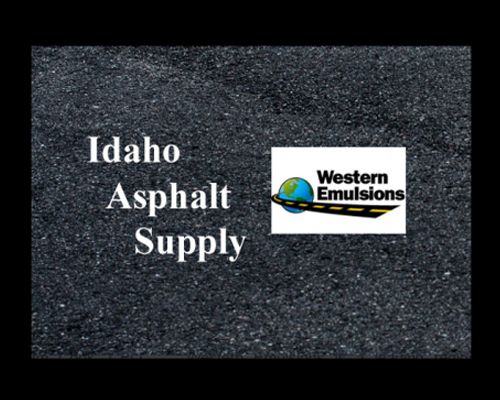 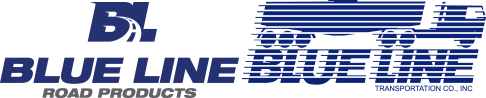 QSE or
CQS-1h
CQS-1h
BL Fog
These products break faster; stay black longer
Surface treatment toolbox
in Linn County, OR
Kevin Hamilton
Operations Manager
(541) 967-3919 Office
(541) 740-1787 Cell
khamilton@co.linn.or.us

Jeff Maskal
Special Operations Group Foreman
jeff.maskal@co.linn.or.us

Mike Brant
Fleet Maintenance Leadworker
mike.brant@co.linn.or.us
Inter-Agency Cooperation
Communication
Contract Work
Paved Intersections
Prep Work
Fog Seals
When Things Go Wrong
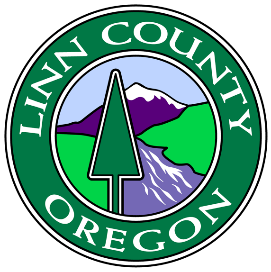 When Things go wrong
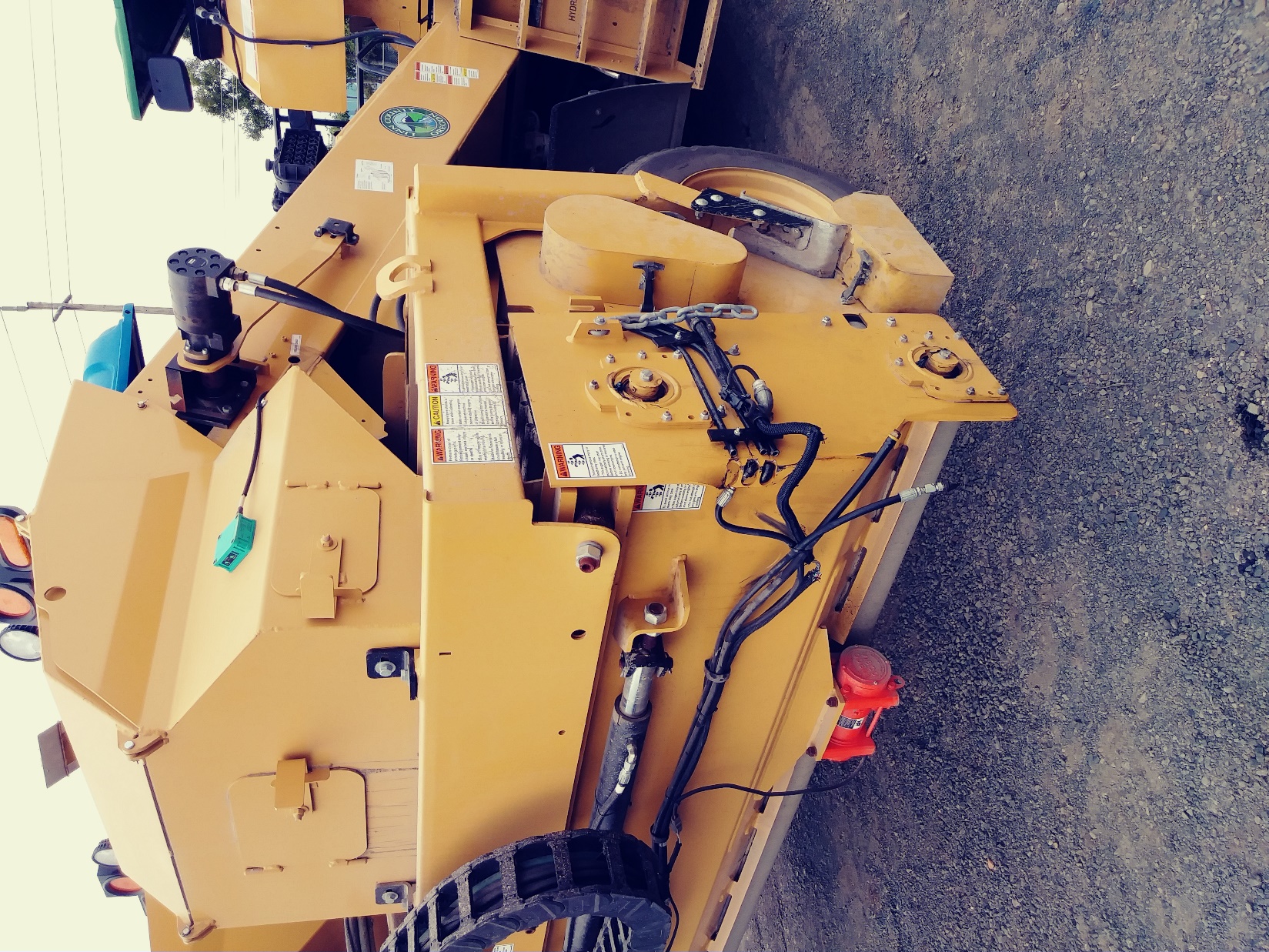 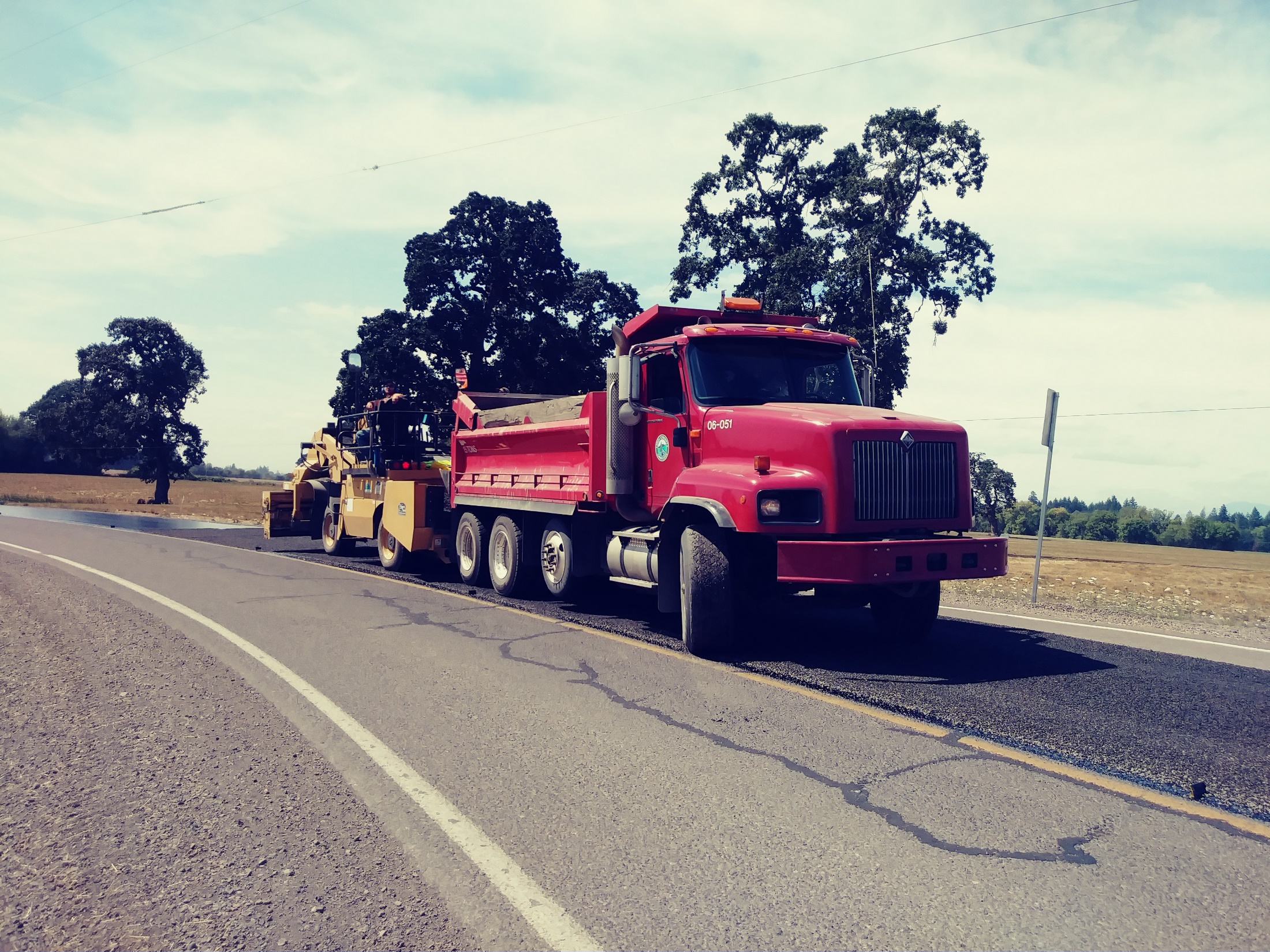 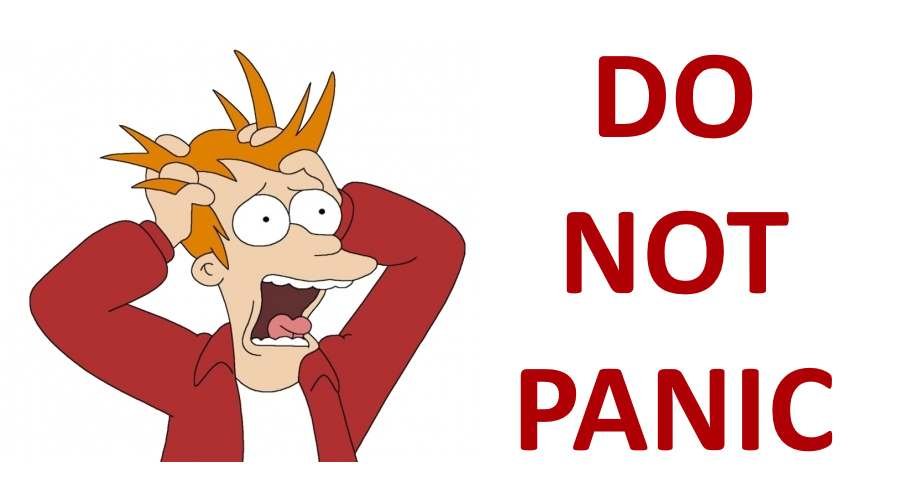 Kevin Hamilton
Operations Manager
(541) 967-3919 Office
(541) 740-1787 Cell
khamilton@co.linn.or.us

Jeff Maskal
Special Operations Group Foreman
jeff.maskal@co.linn.or.us

Mike Brant
Fleet Maintenance Leadworker
mike.brant@co.linn.or.us
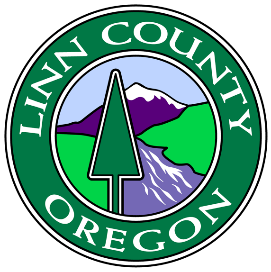